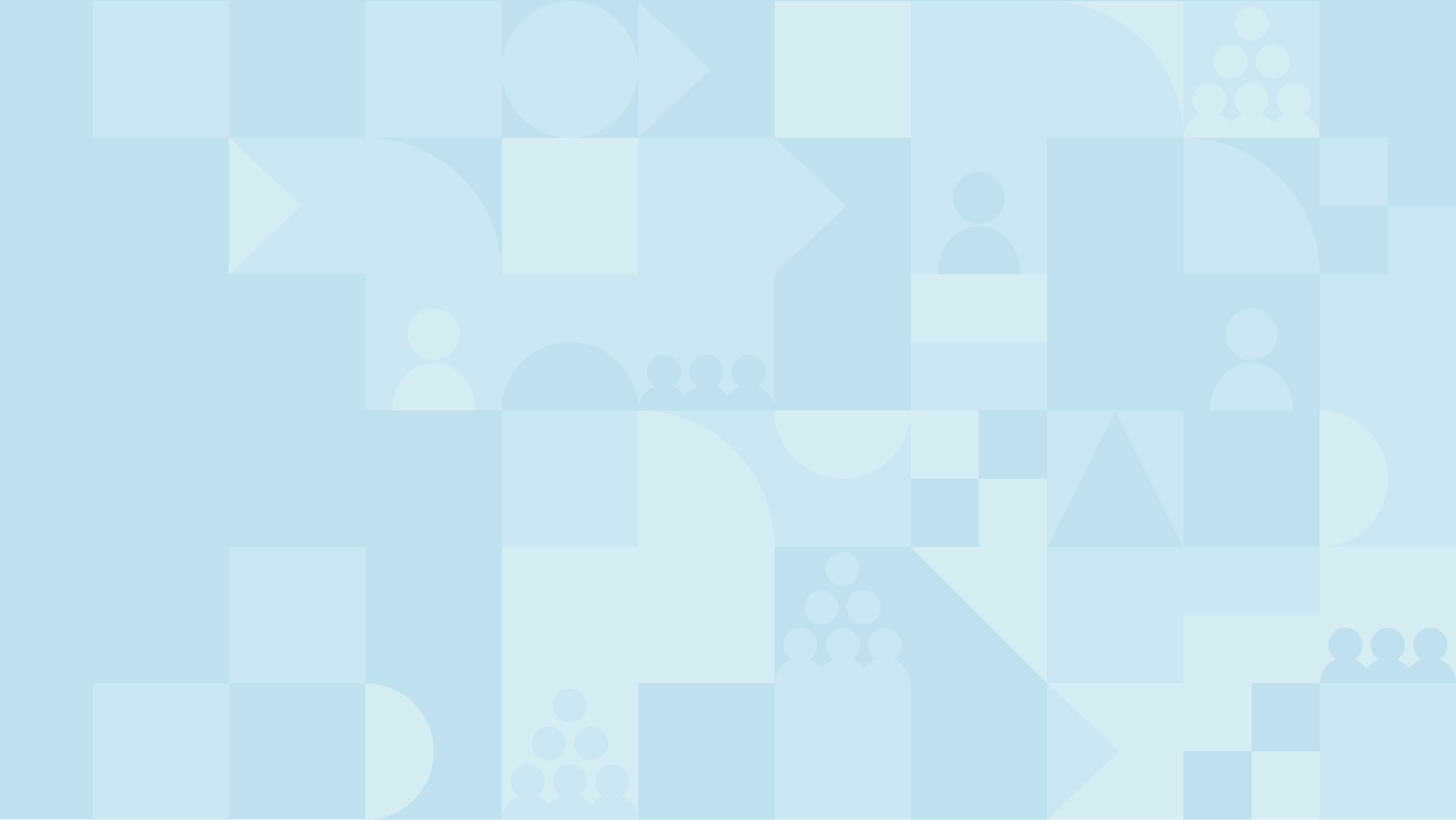 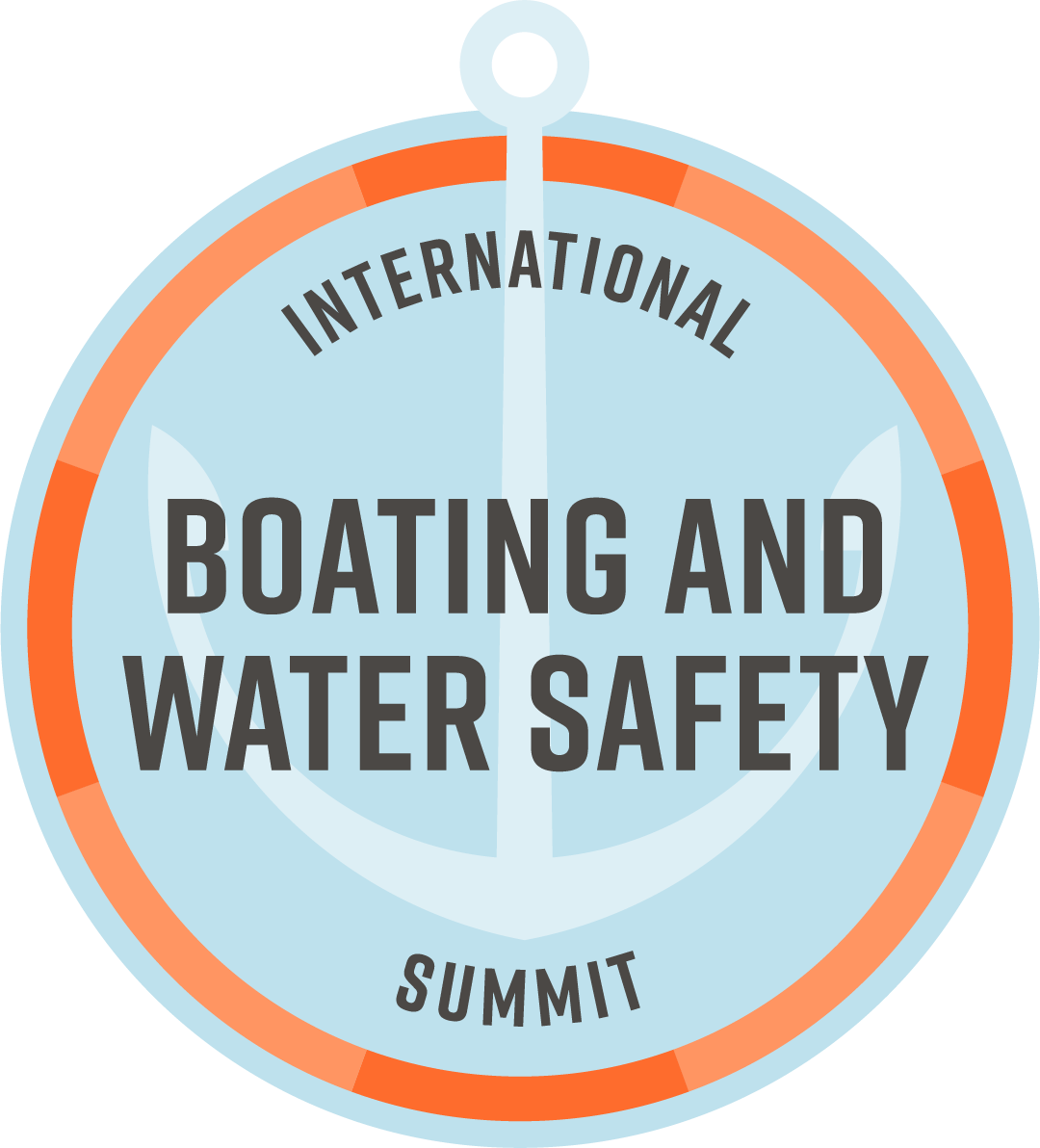 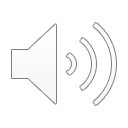 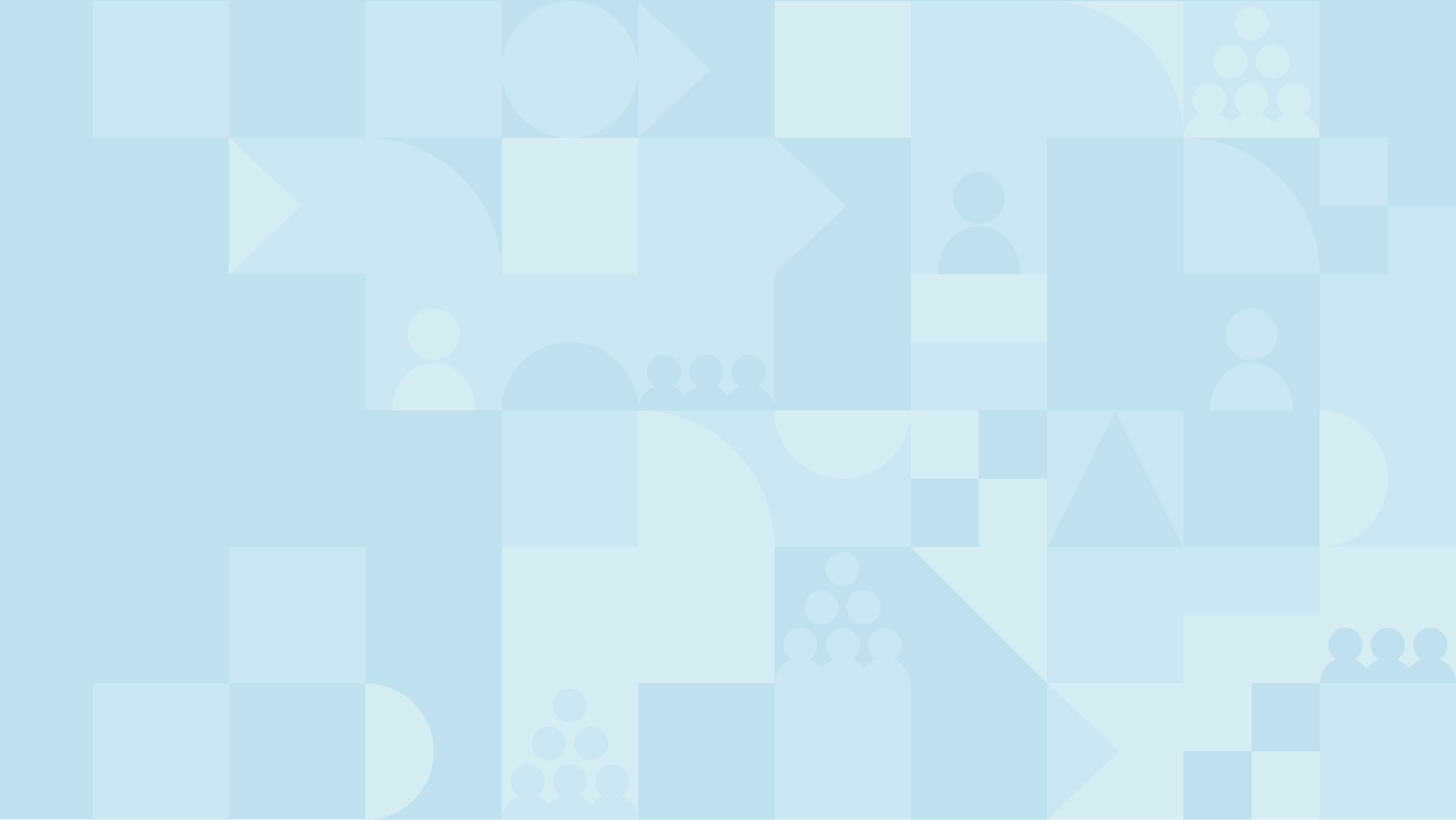 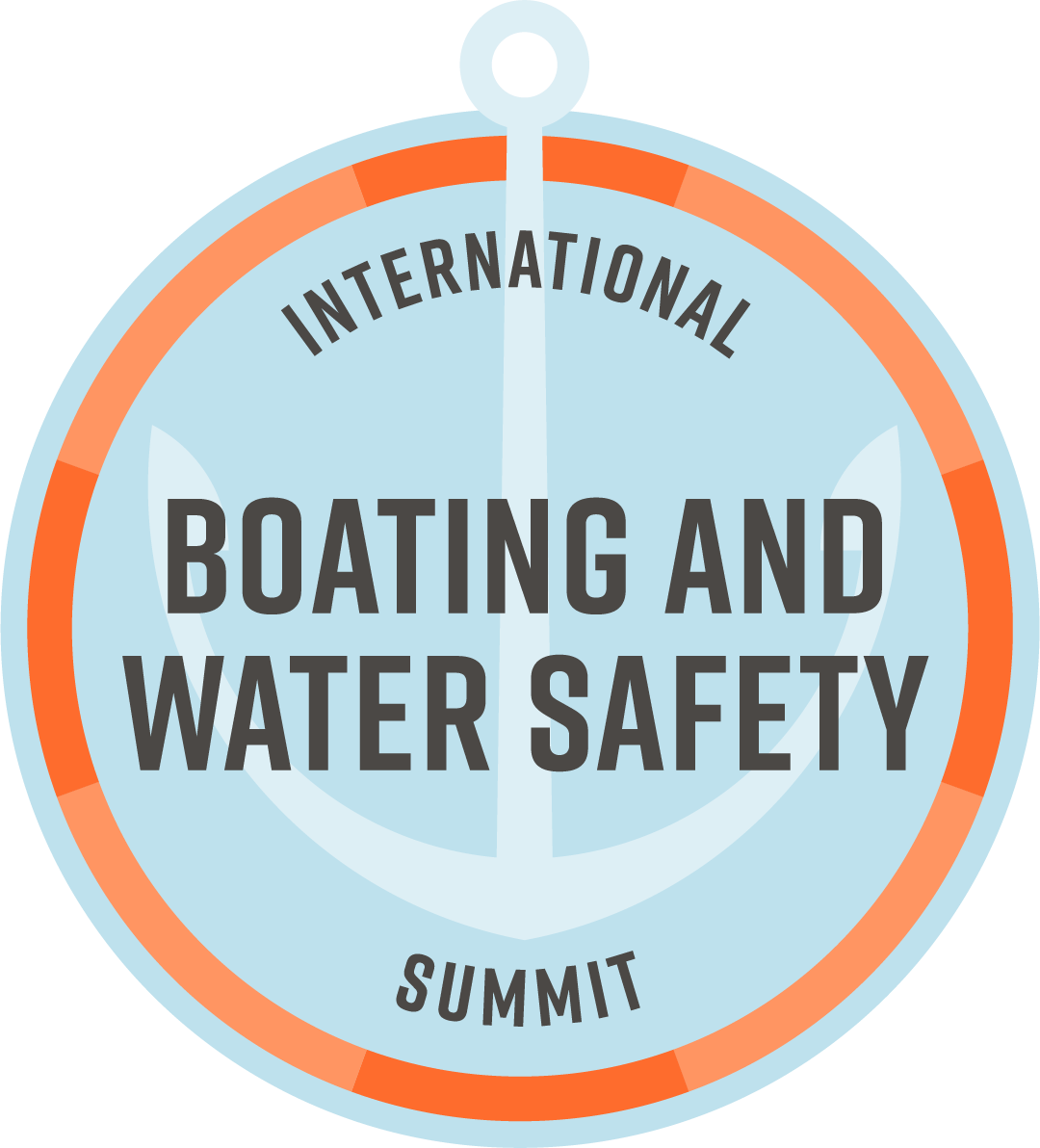 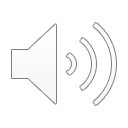 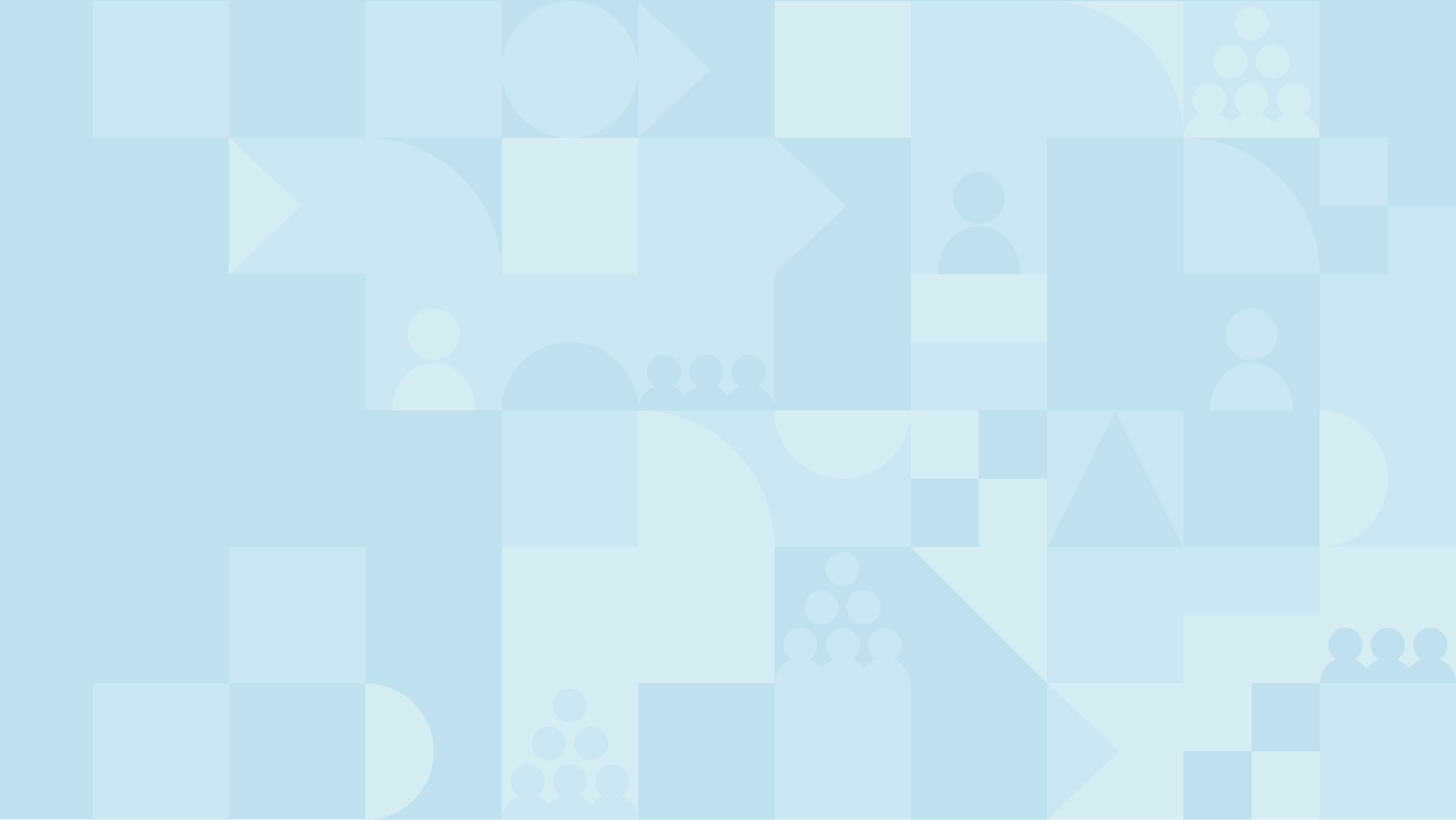 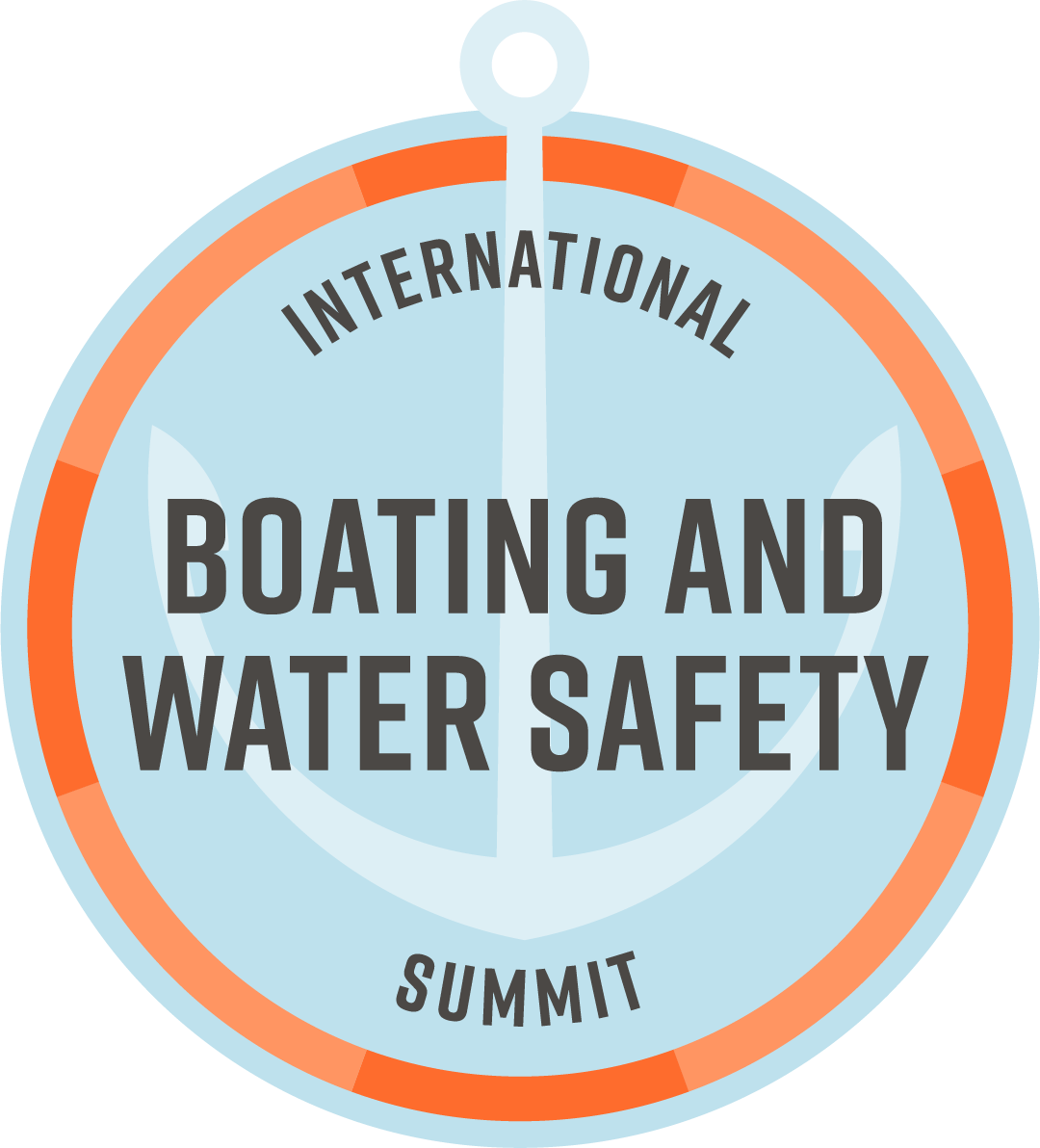 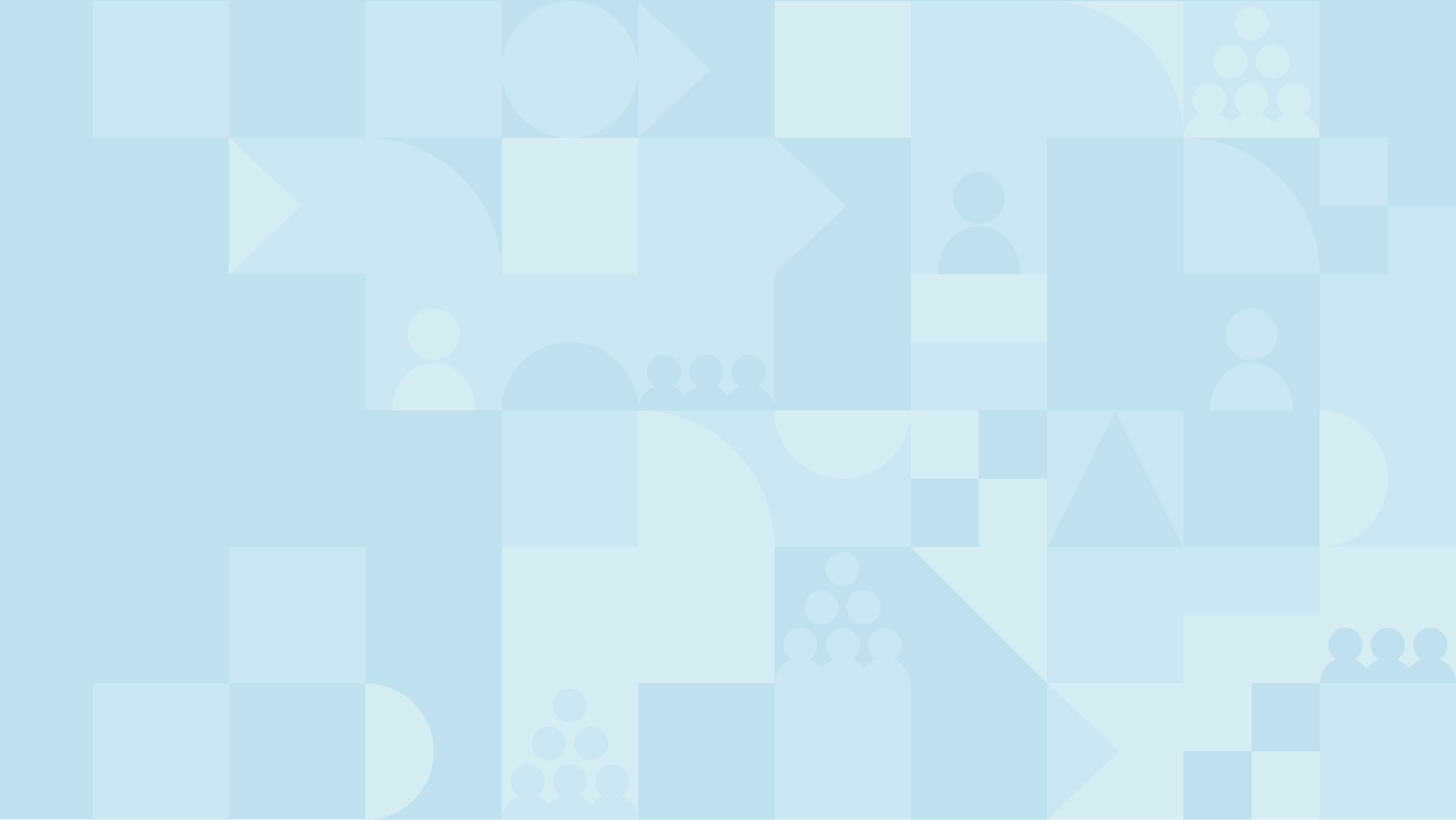 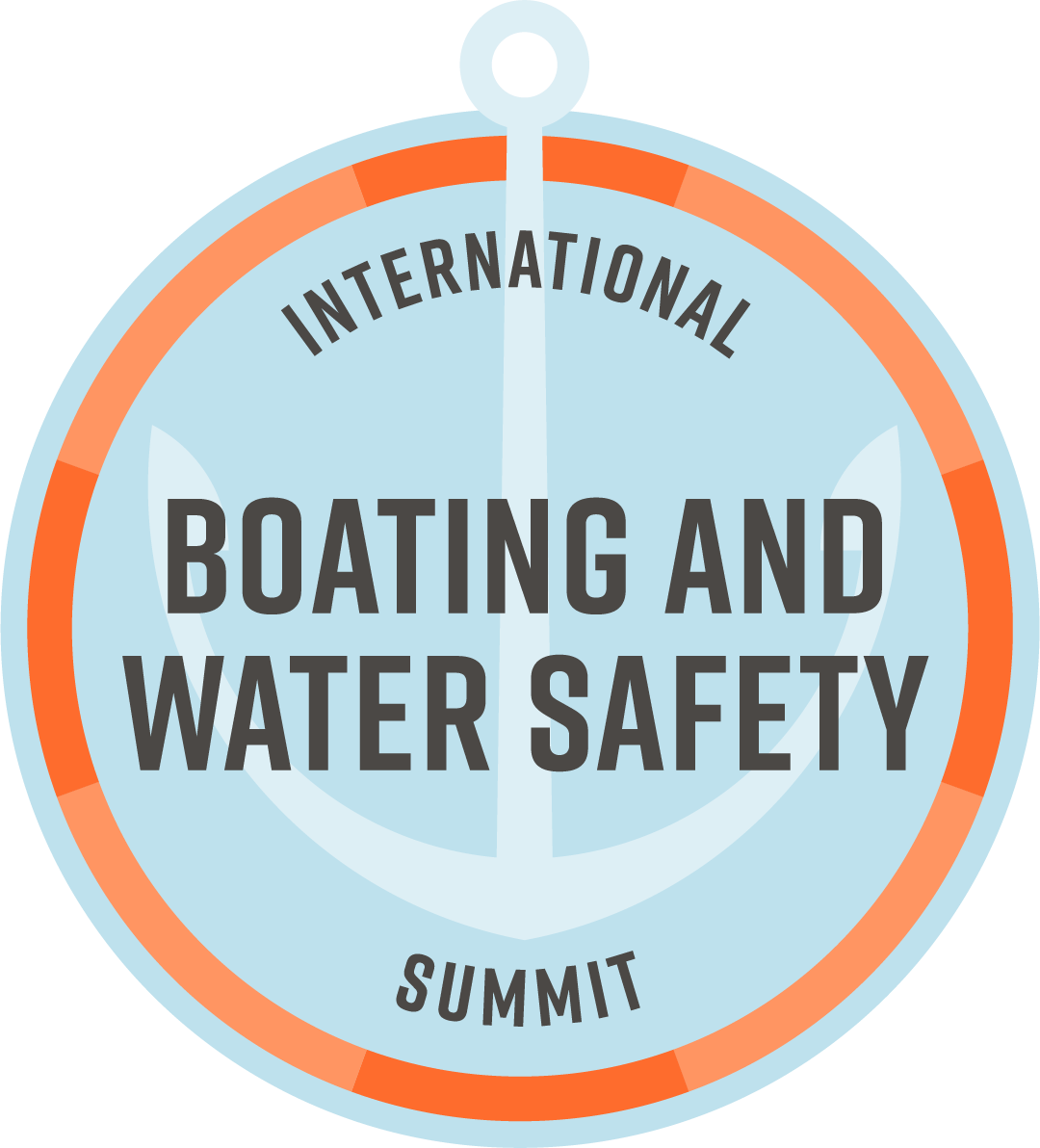 Technology In
Boating & Water
Safety
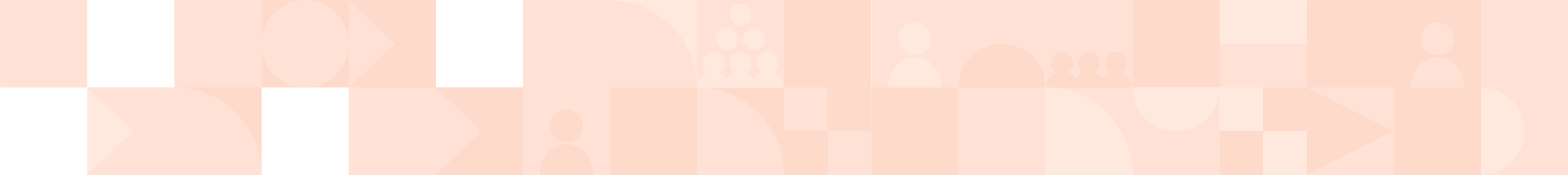 Panelists
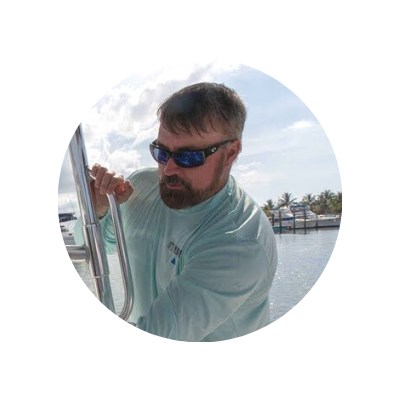 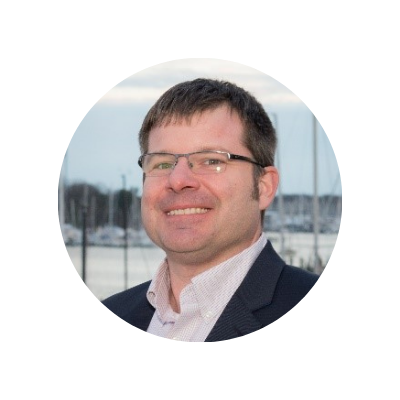 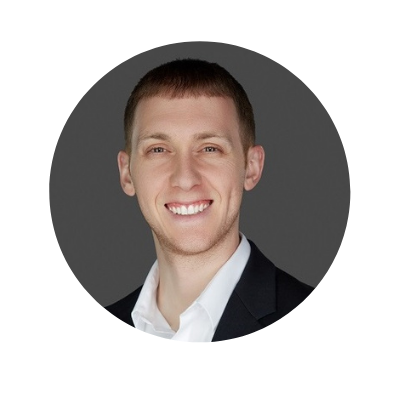 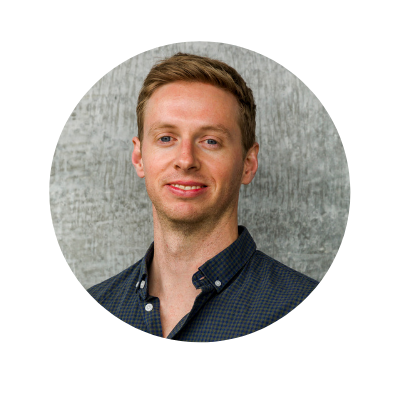 Brian Goodwin
Technical Director
American Boat & Yacht Council
David DeVos
Senior RSM for Marine
Garmin
Mike McKiernan
Founder & CEO
Deckee
Drew Orvieto
Senior Product Manager
Sea Machines Robotics
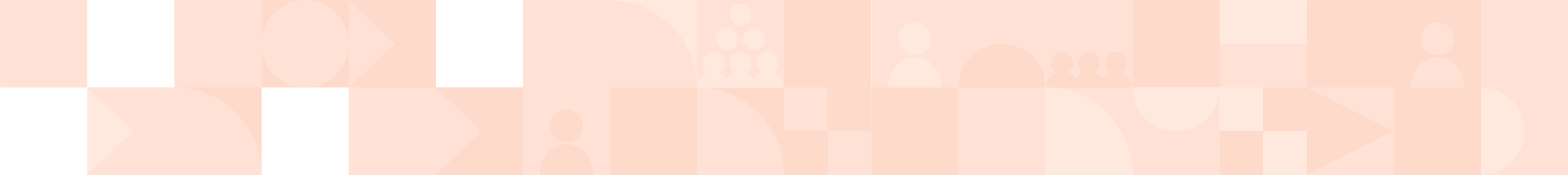 ASK A QUESTION
Submit questions via the IBWSS 2022 Facebook Group

Open the IBWSS 2022 Facebook Group
Go to the group’s newsfeed, look for the Q&A box for this session
Type your question in the comments section of that post
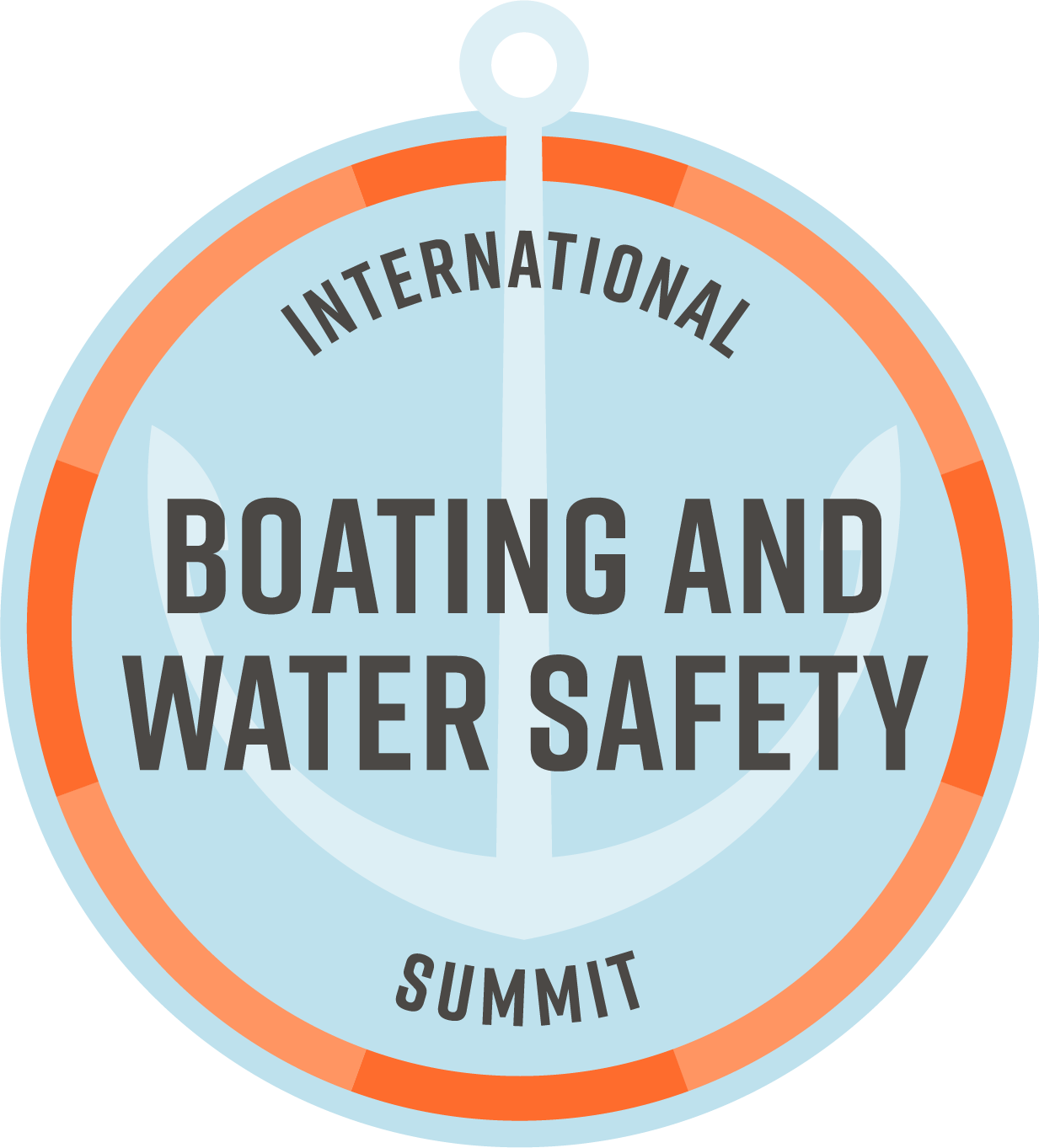 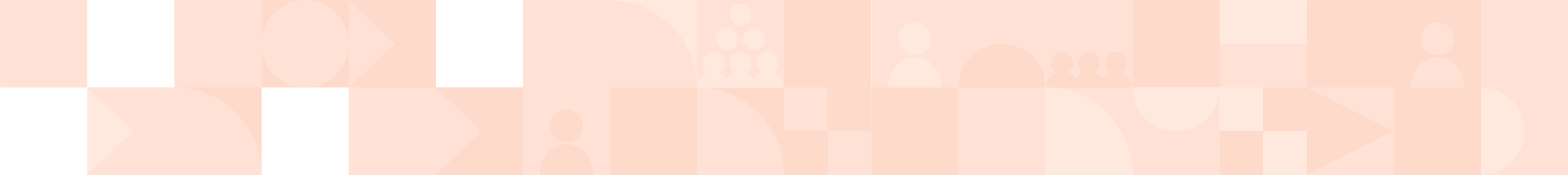 American Boat & Yacht Council
Brian Goodwin, Technical Director
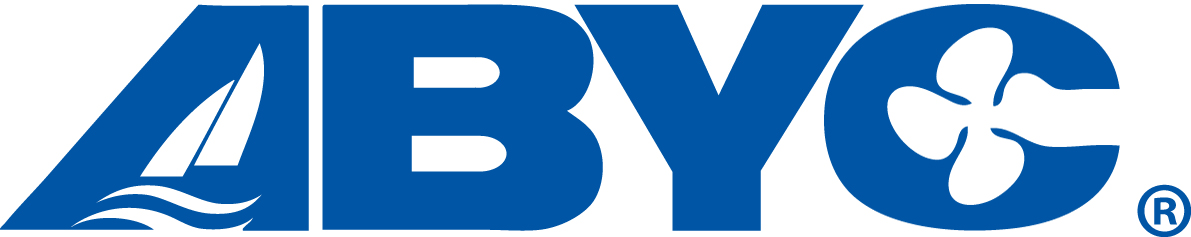 abycinc.org
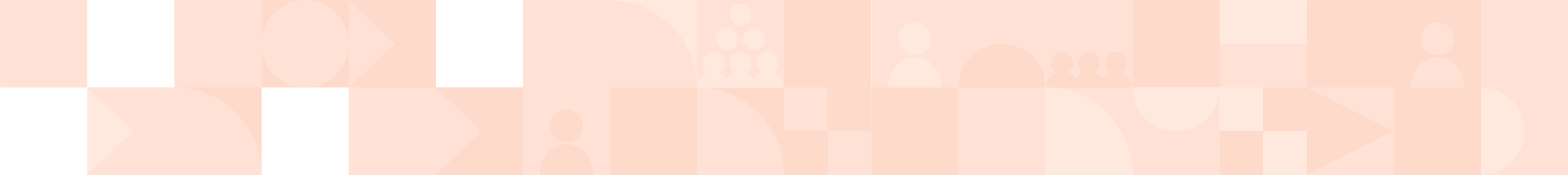 Deckee
Mike McKiernan, Founder & CEO
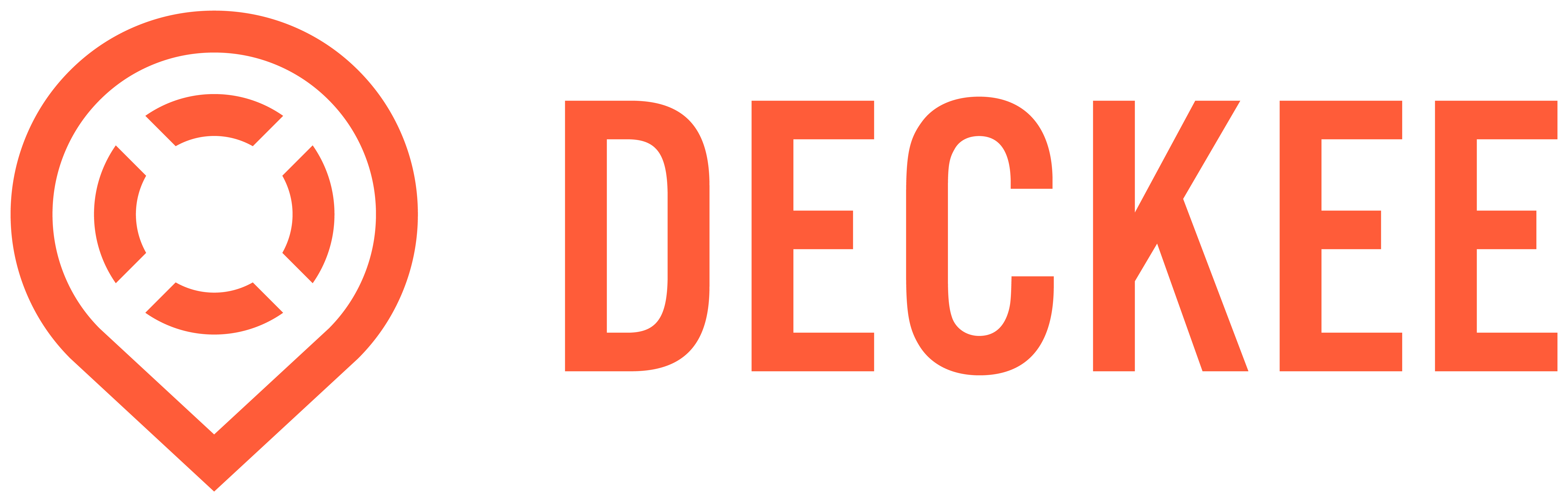 deckee.com
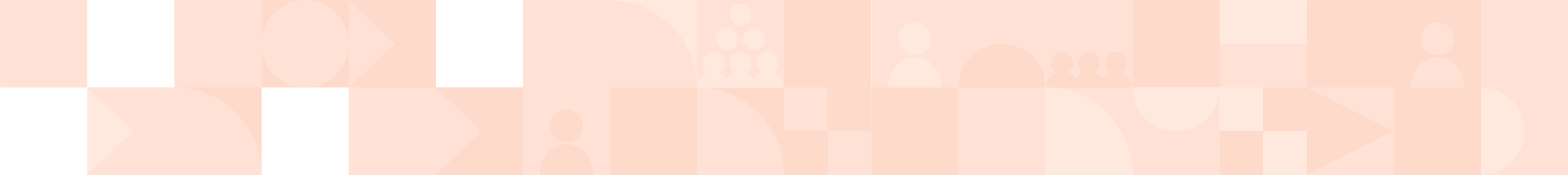 GARMIN
David DeVos, Senior RSM for Marine
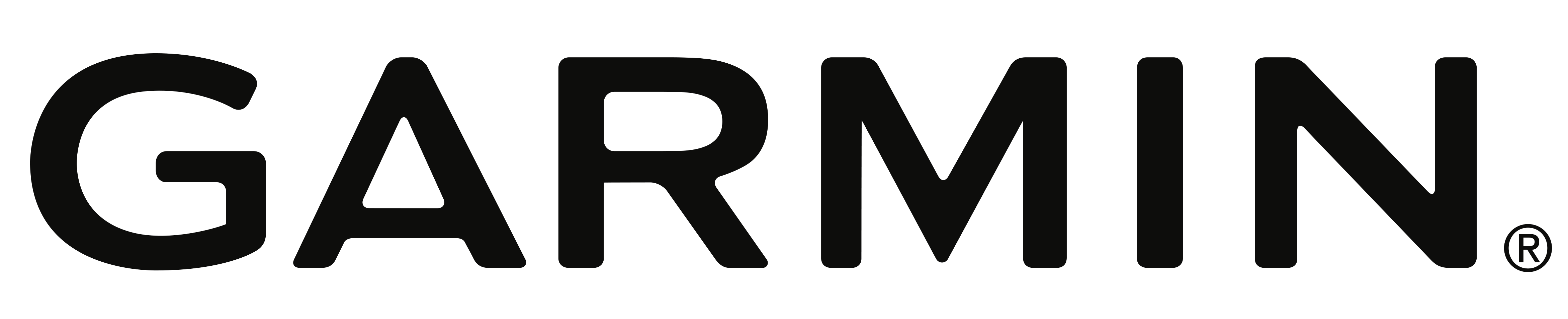 garmin.com
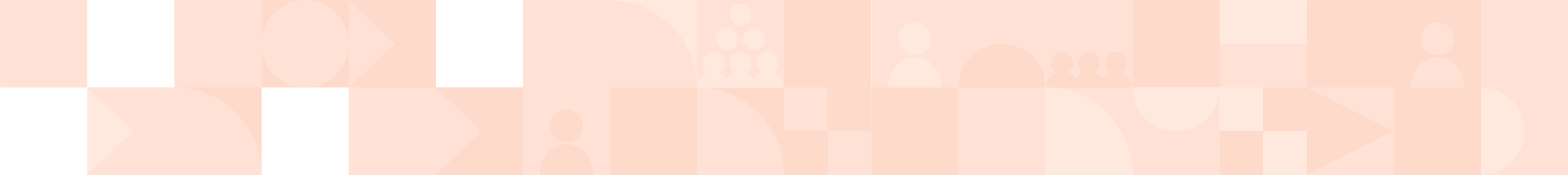 SEA MACHINES ROBOTICS
Drew Orvieto, Senior Product Manager
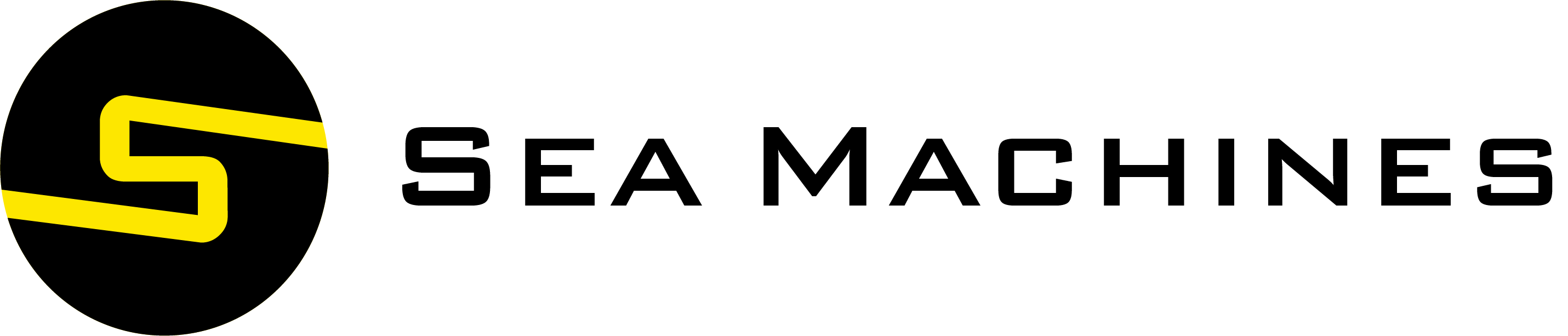 sea-machines.com
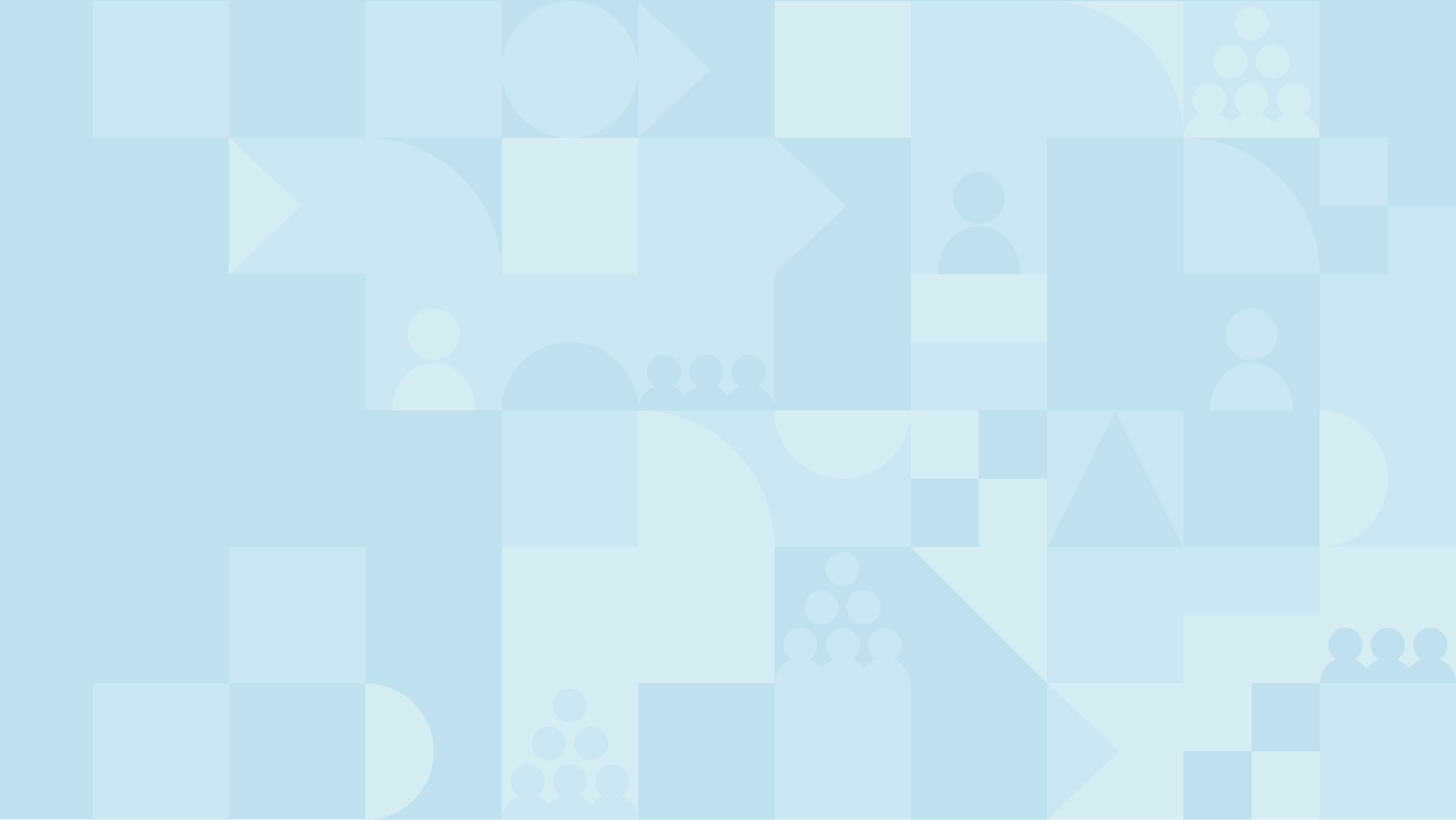 Question 1:
What is the why behind your organization using technology to advance boating and water safety education?
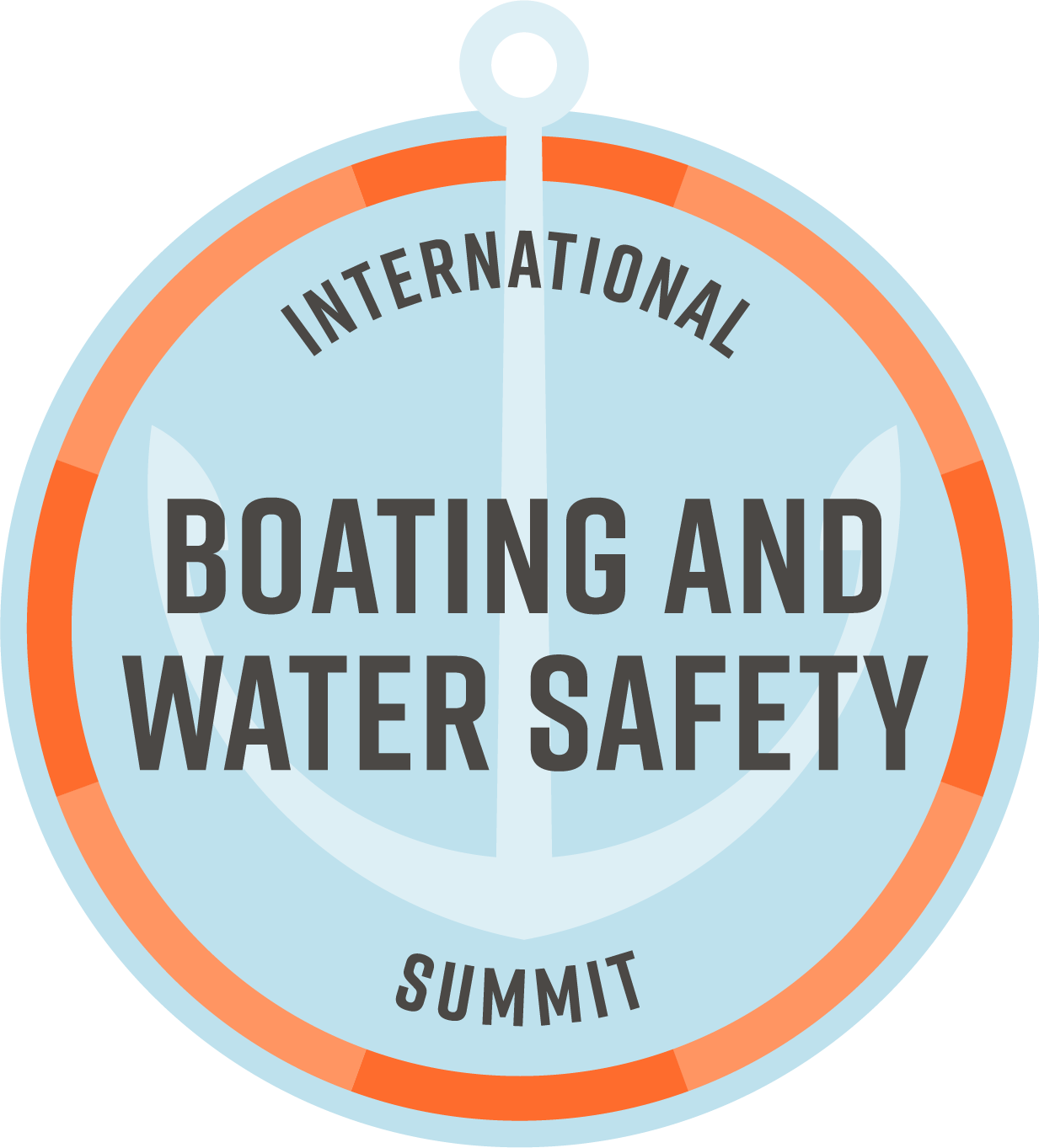 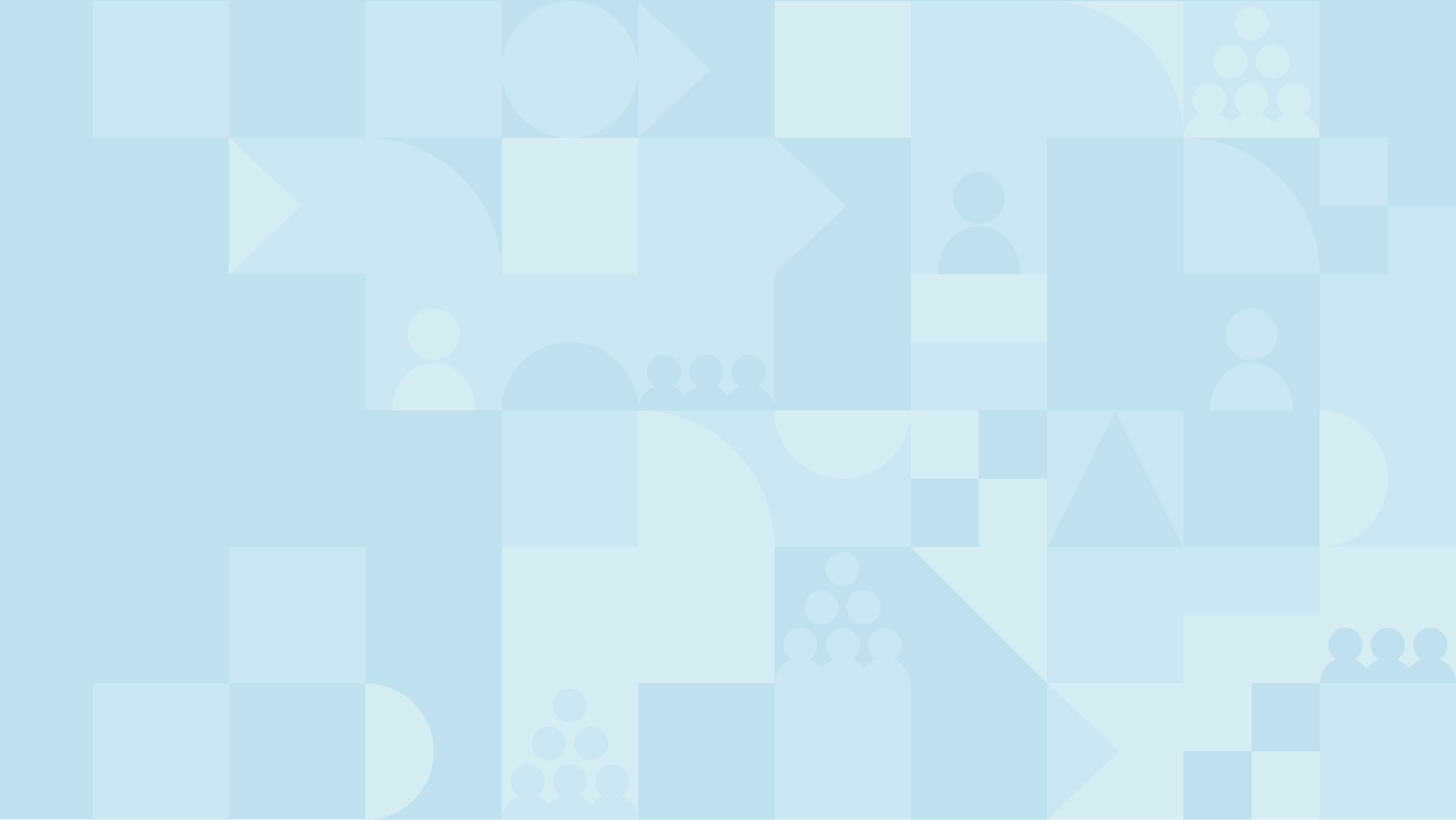 Question 2:
What is an example of the latest technology used by your organization?
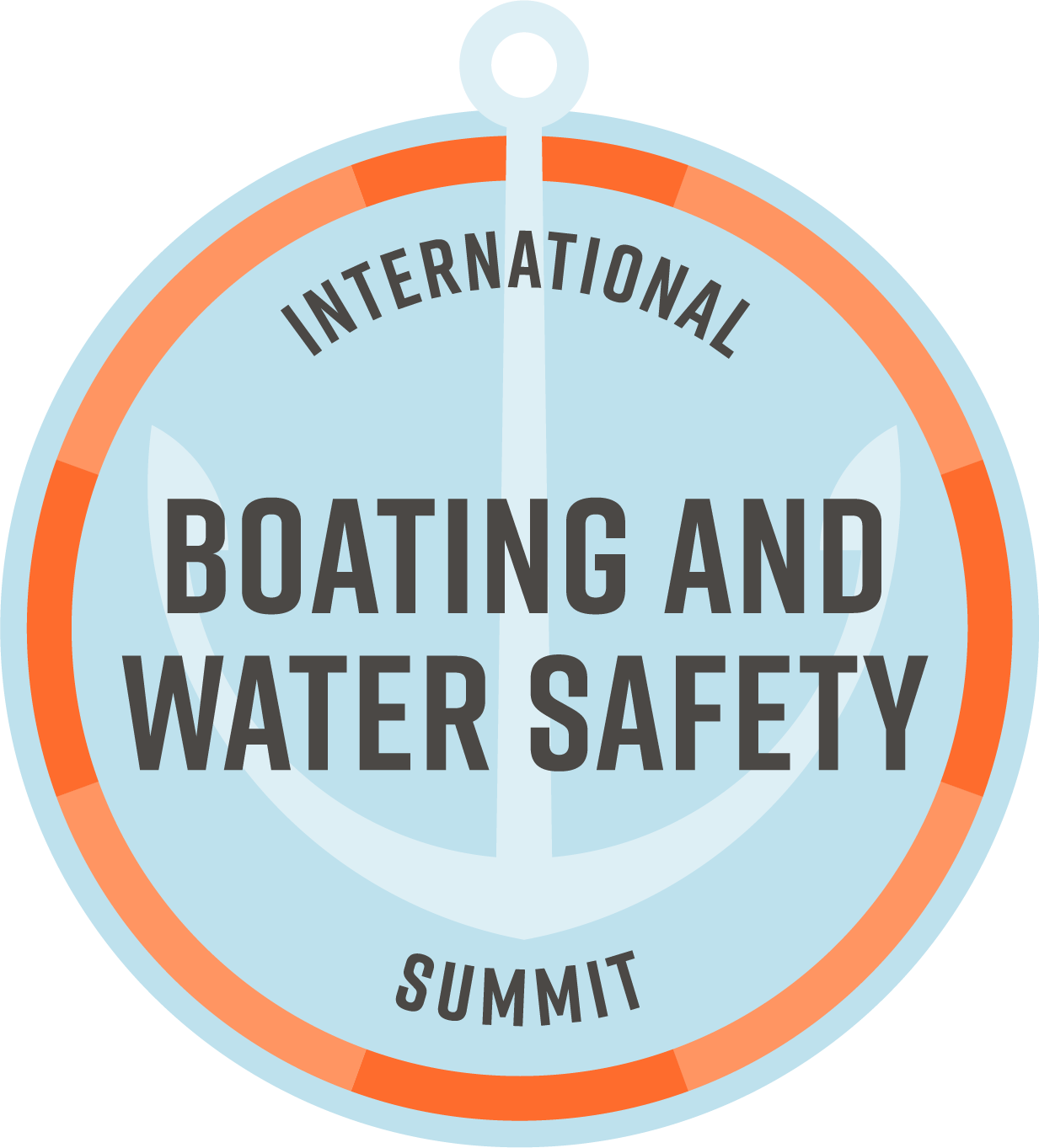 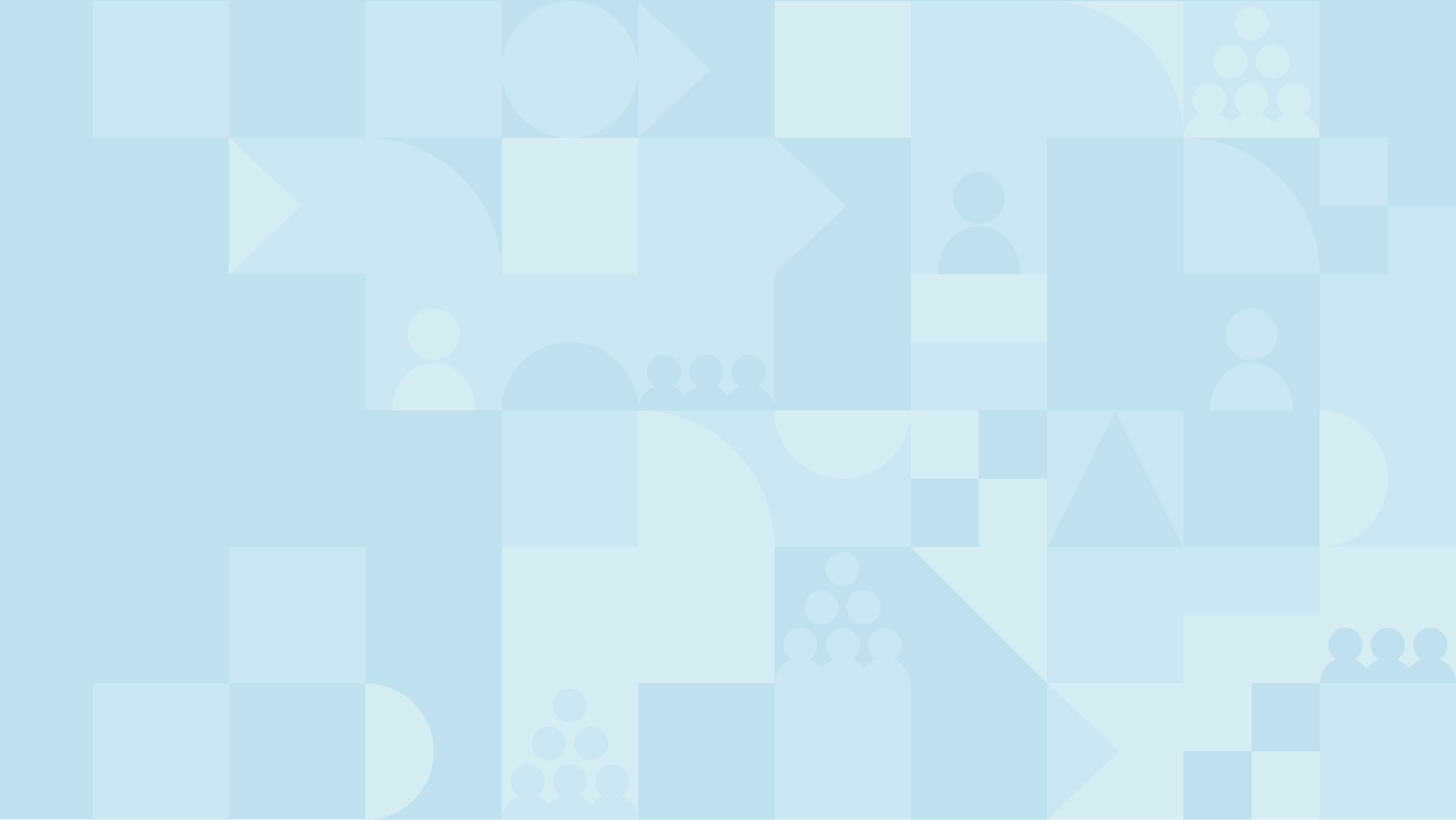 Question 3:
How is your technology influencing boater behavior?
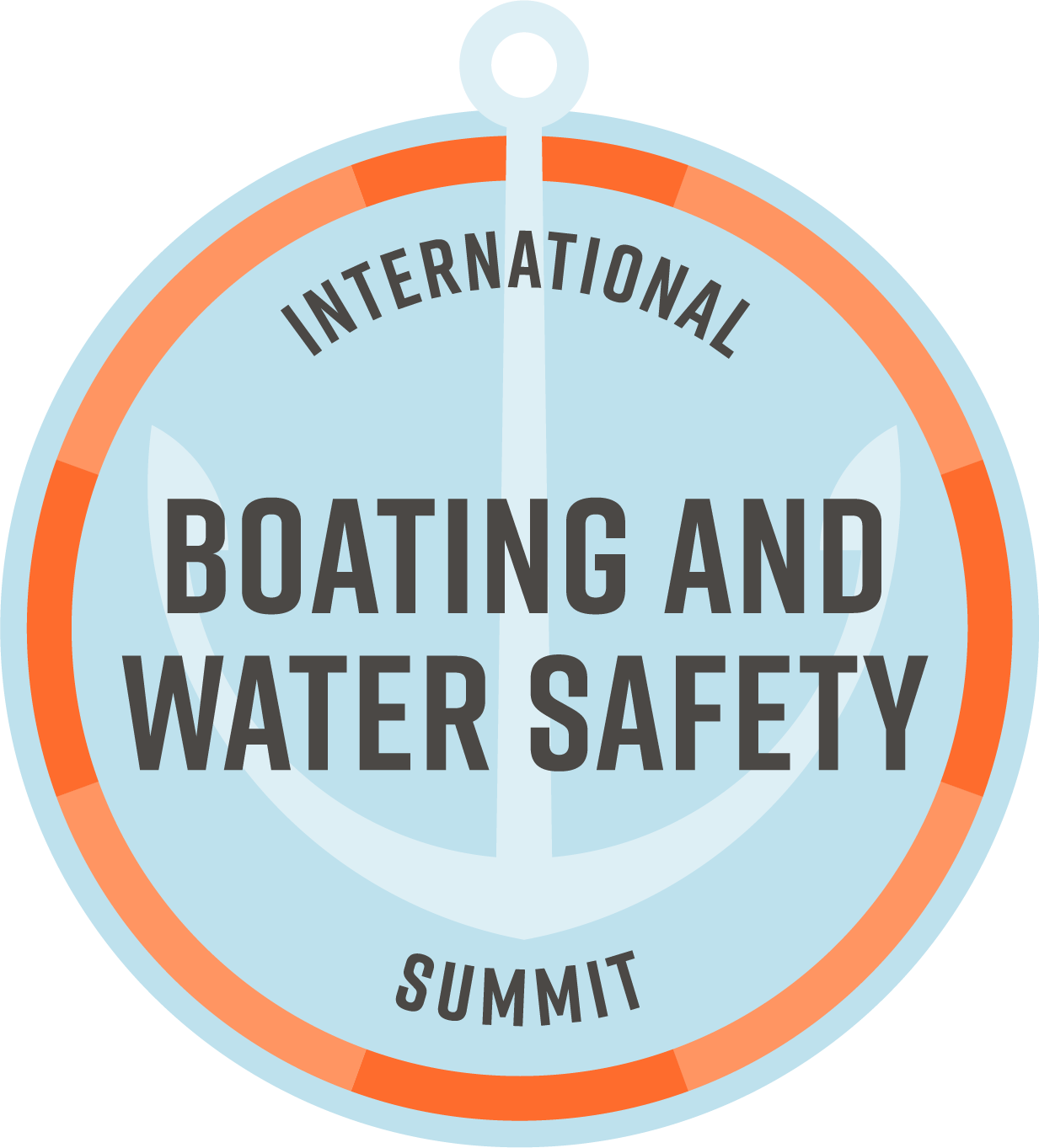 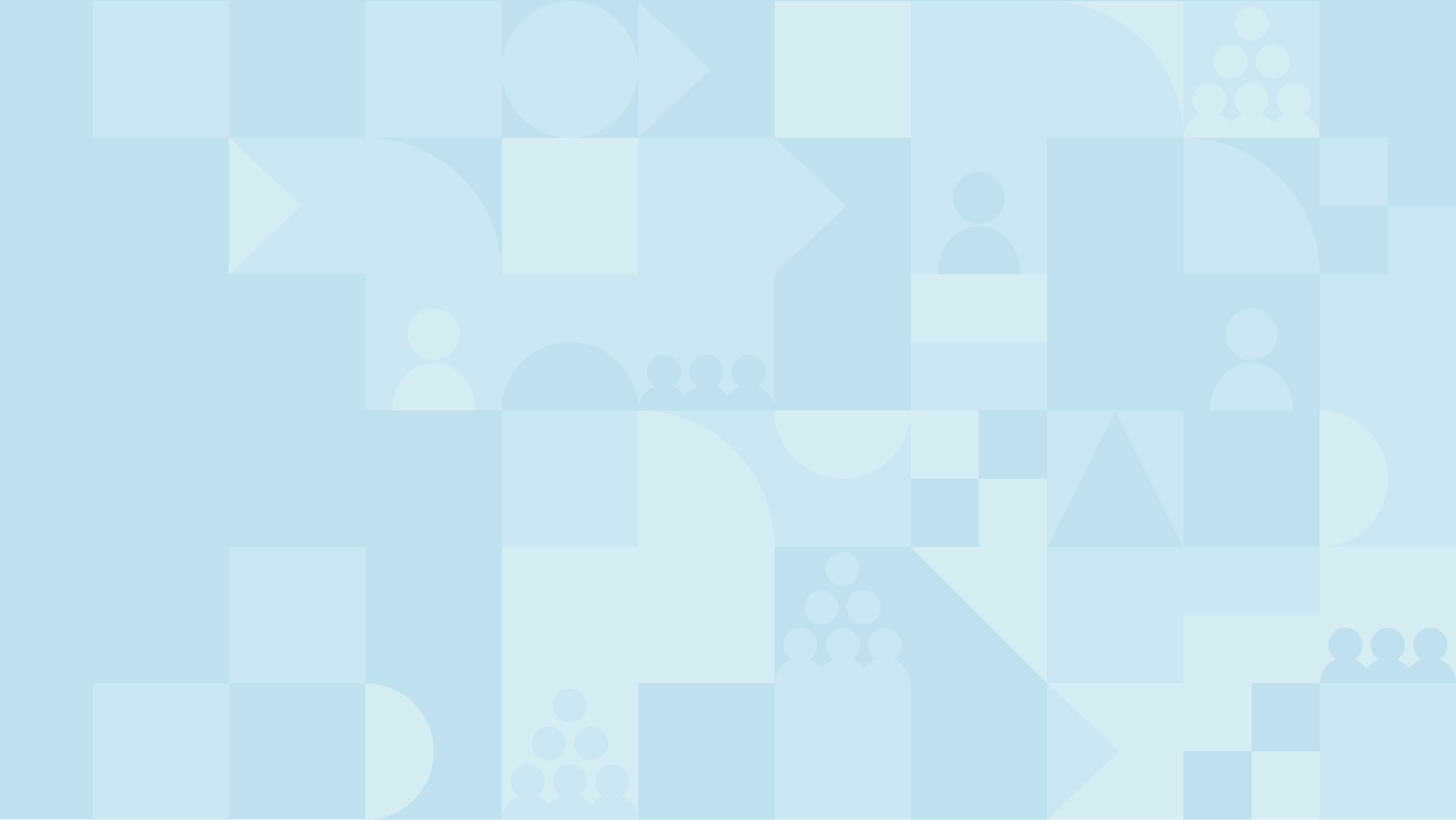 Question 4:
How has technology changed the learning experience? What challenges have you faced?
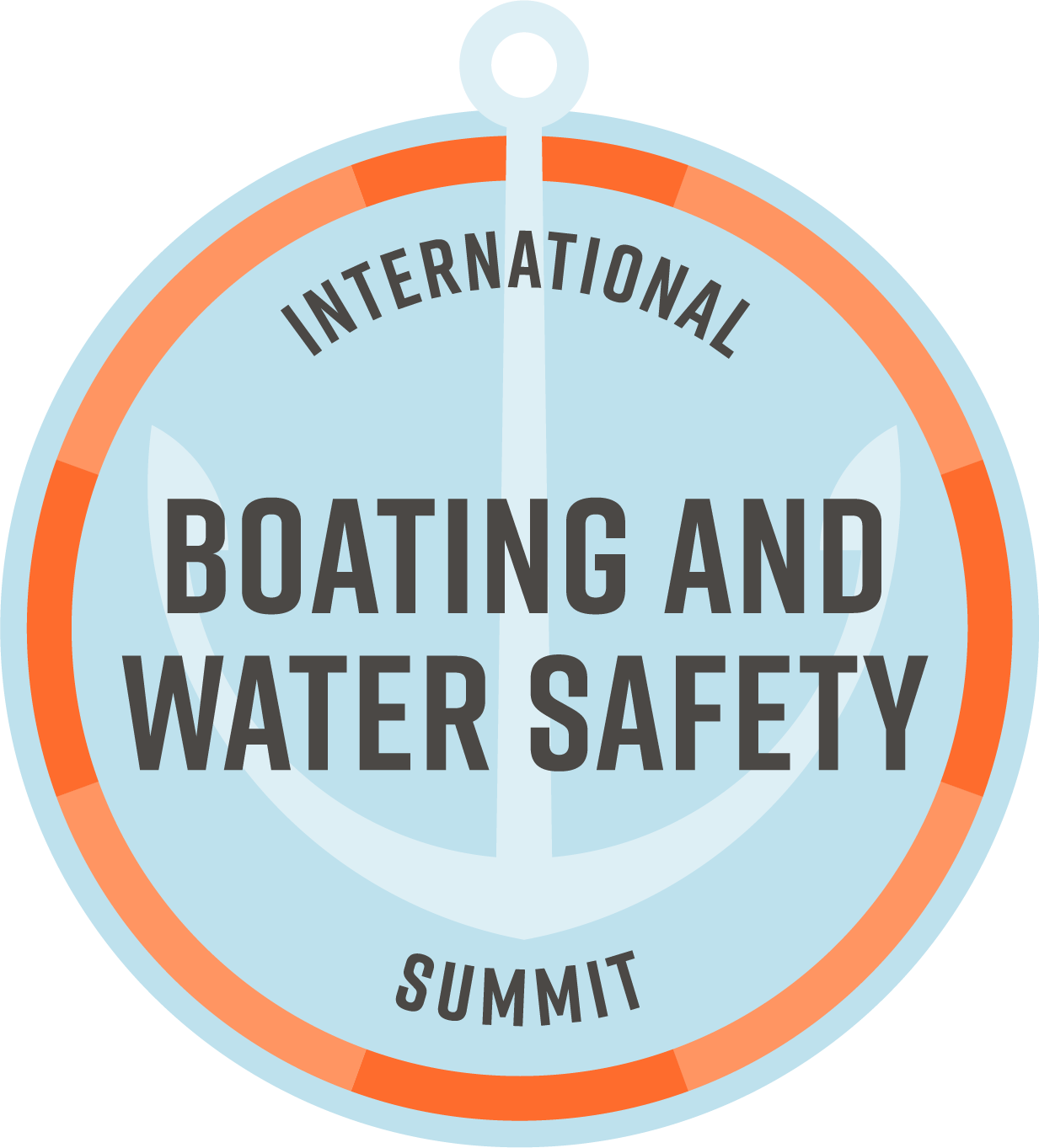 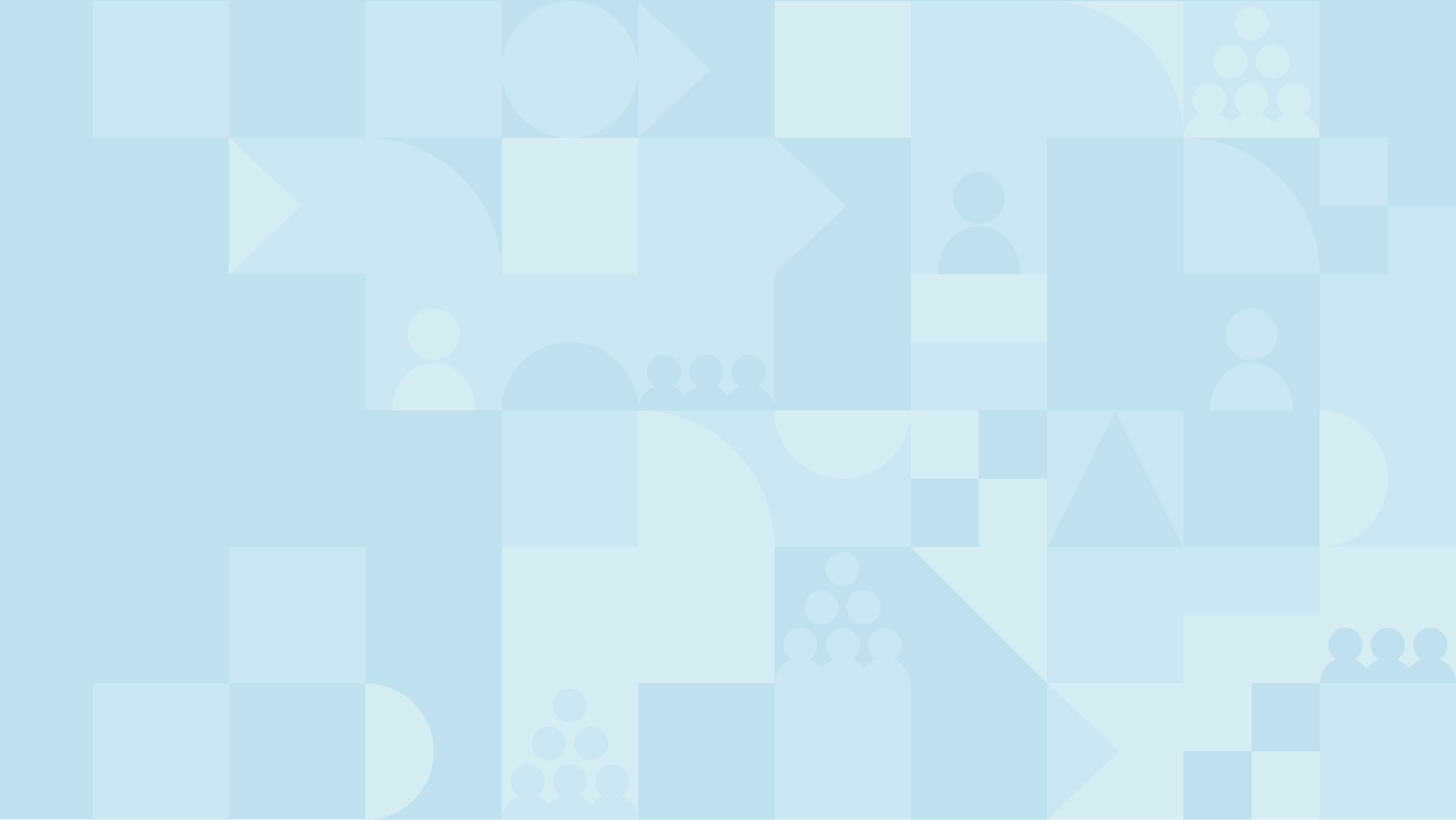 Question 5:
How have mobile devices impacted boater education?
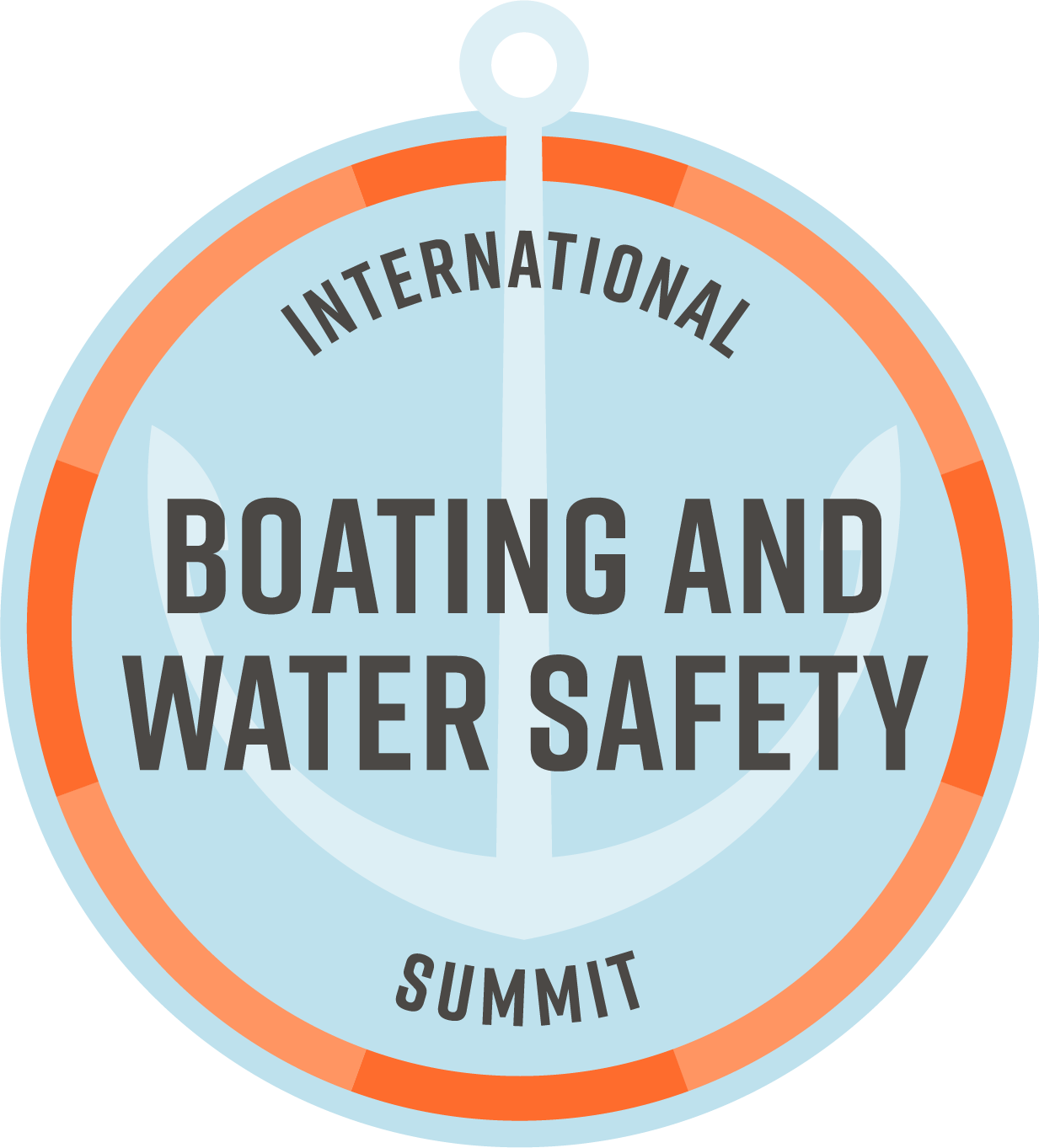 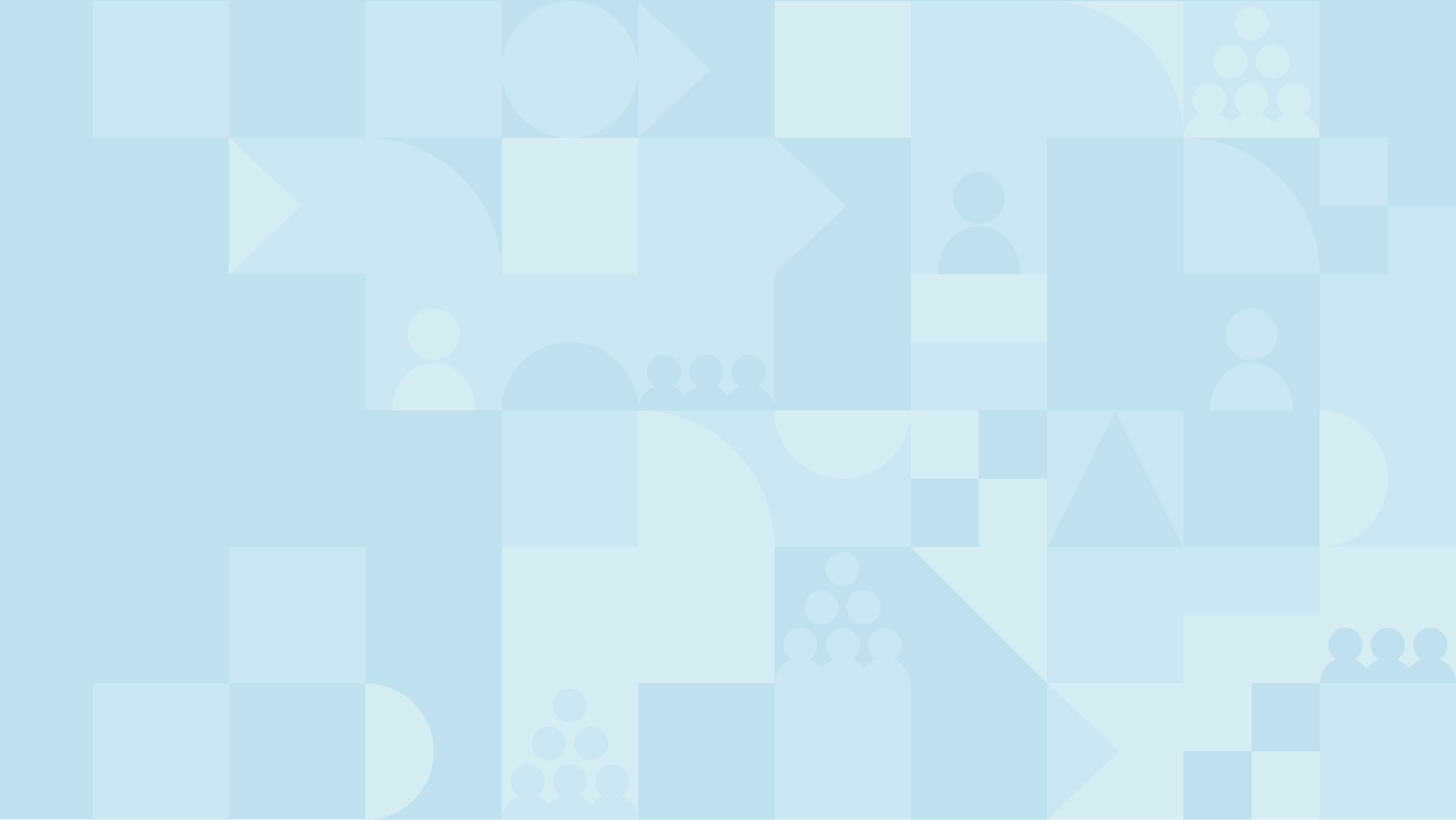 Question 6:
How can we measure the impact on boater behavior?
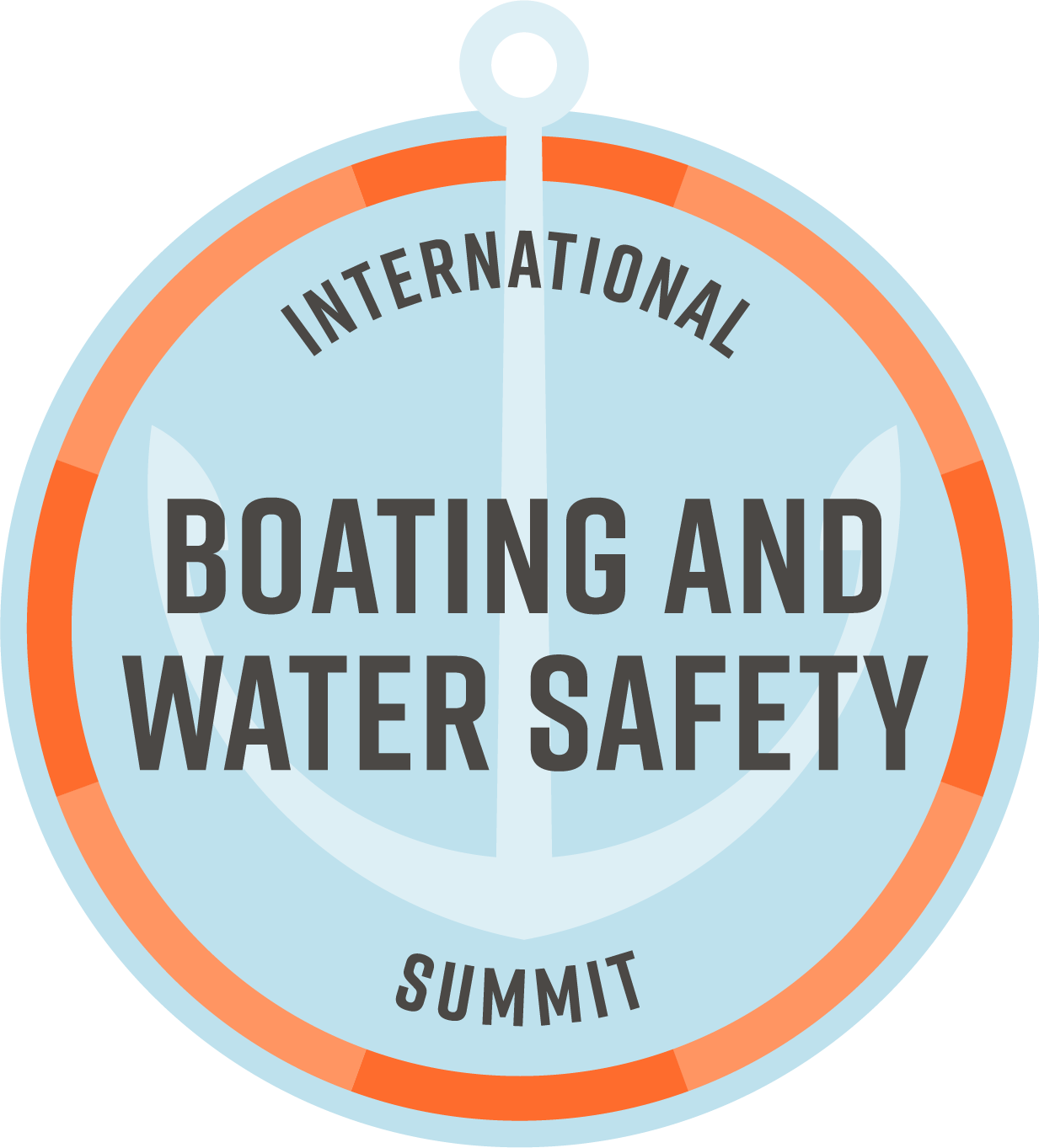 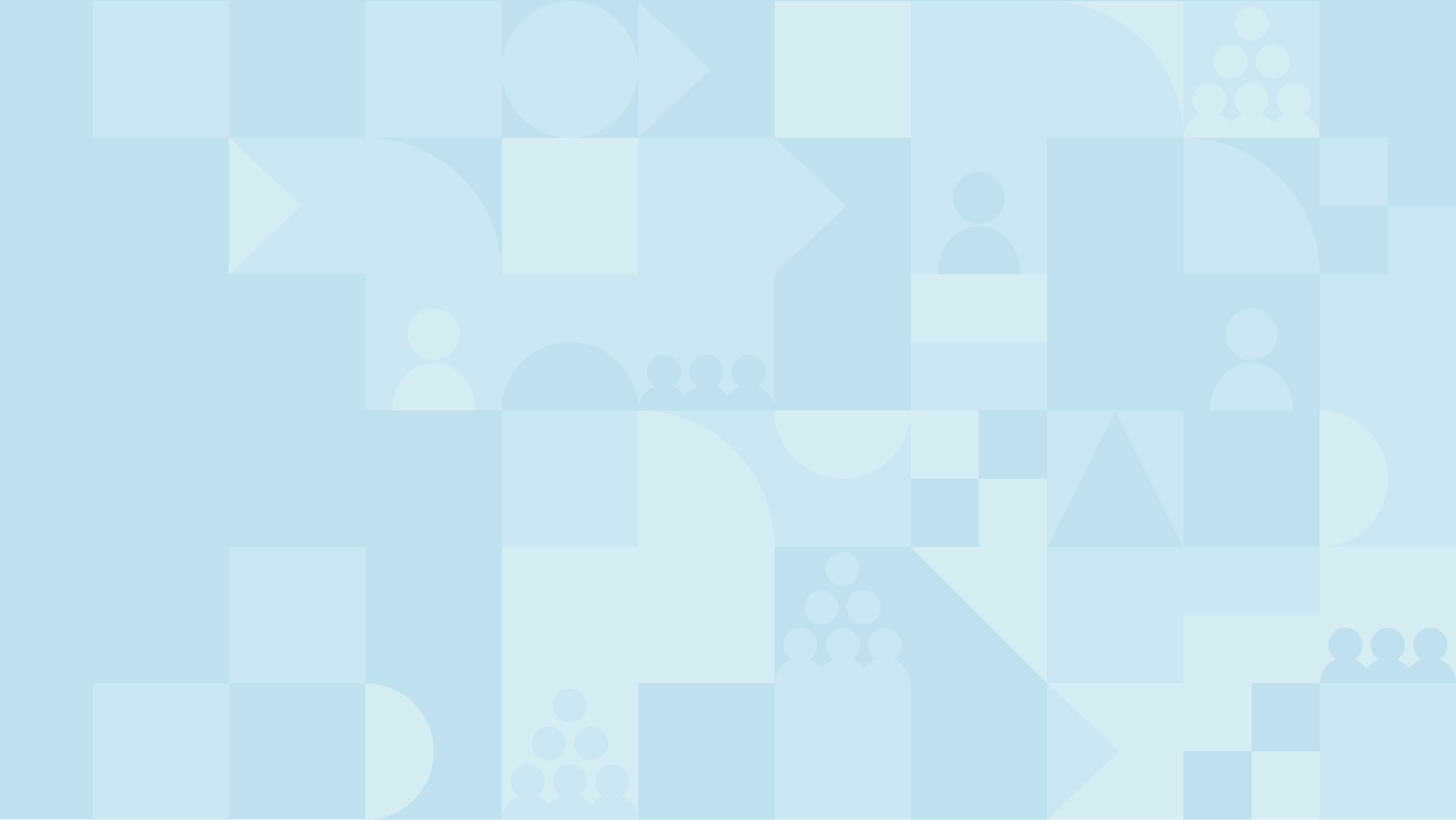 Question 7:
With emerging trends, how do we classify the vessels?
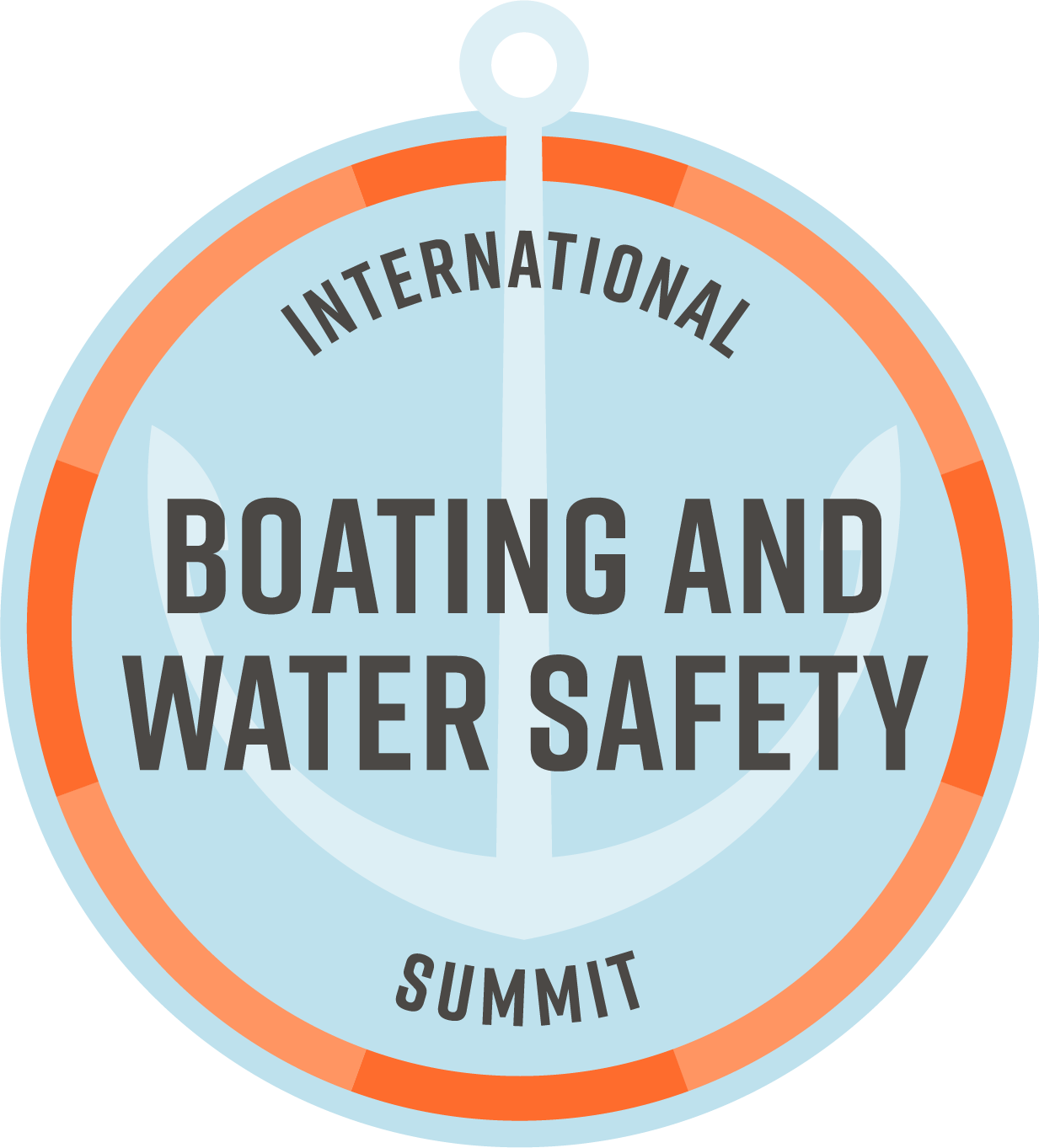 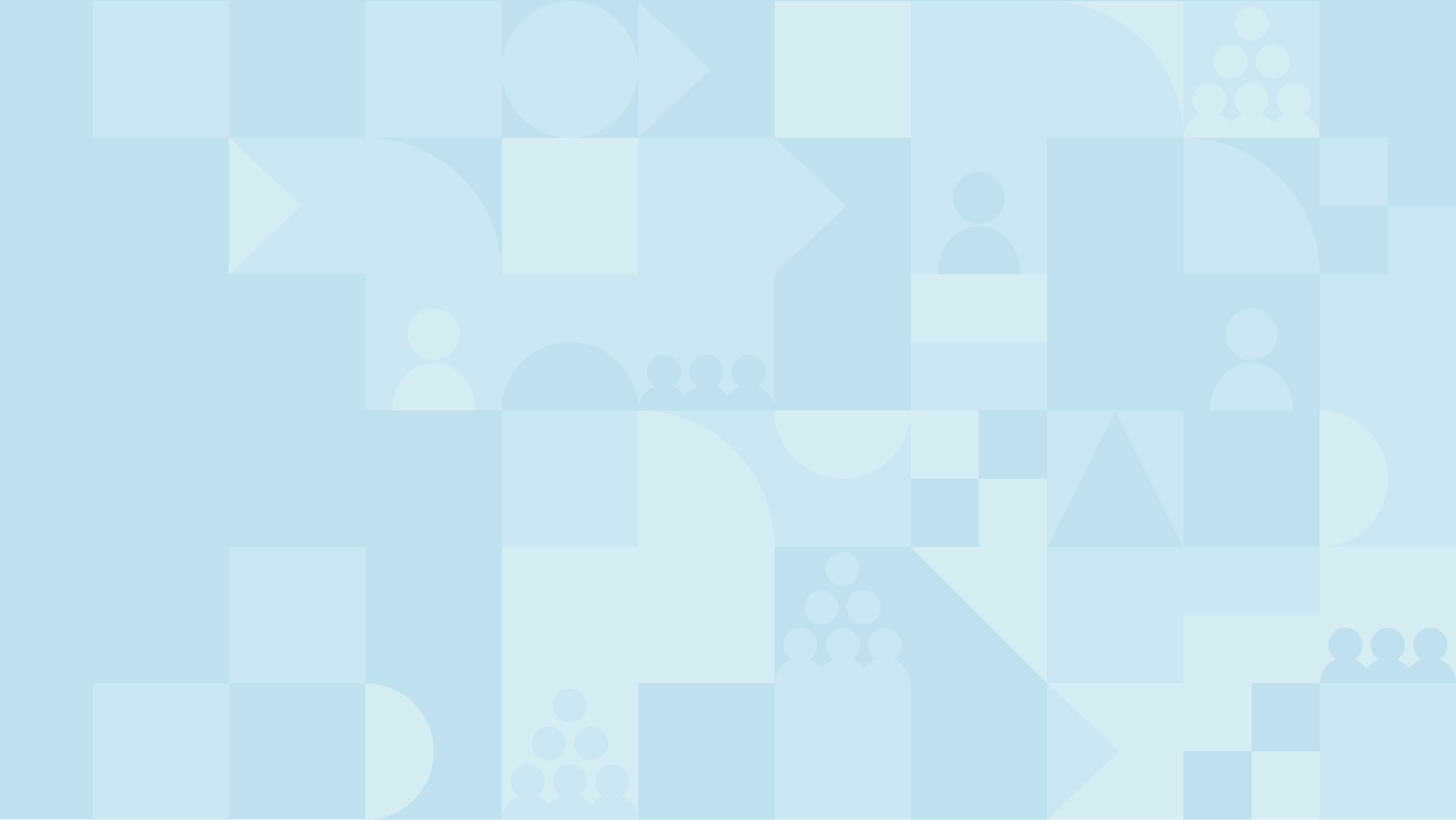 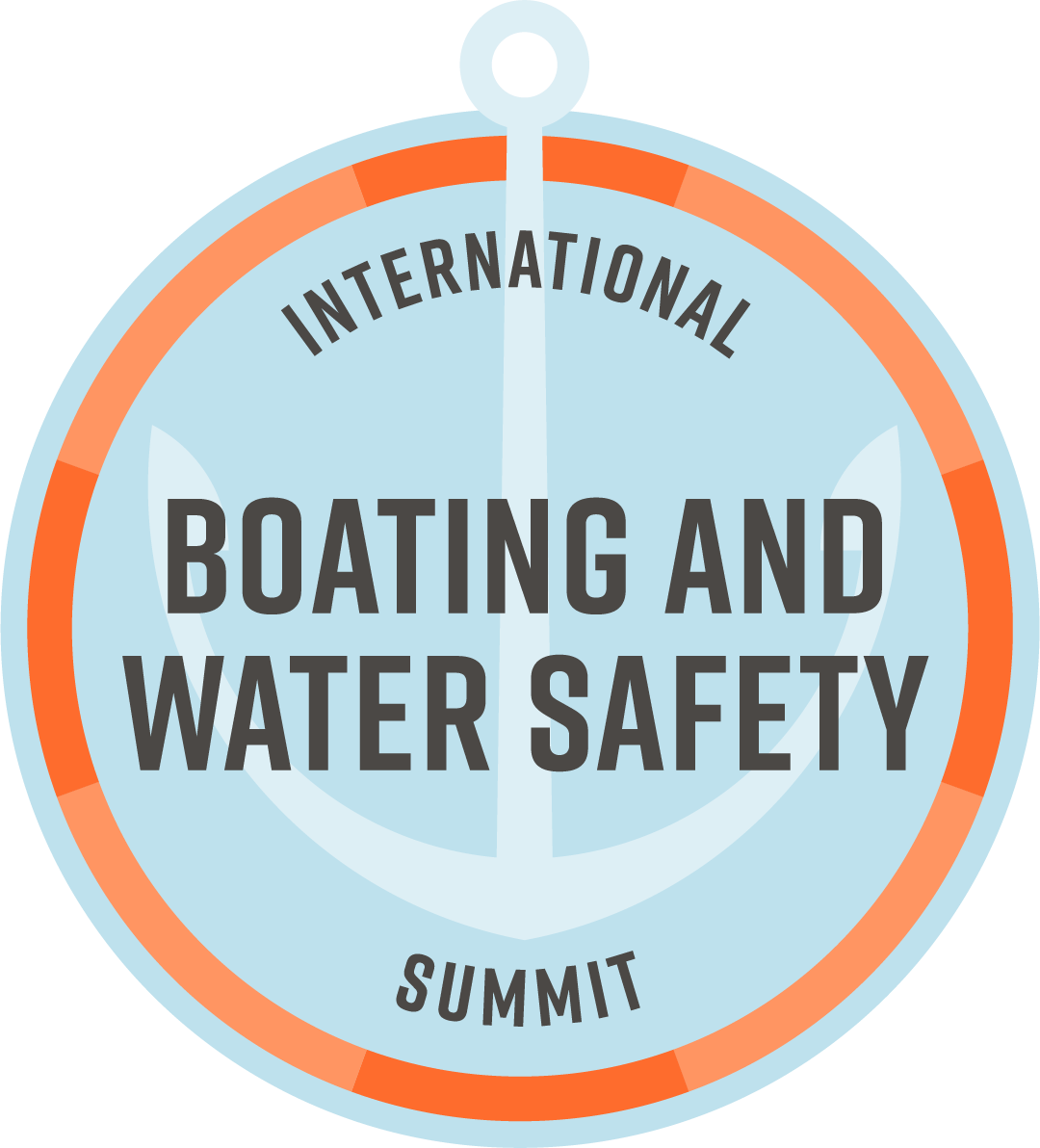 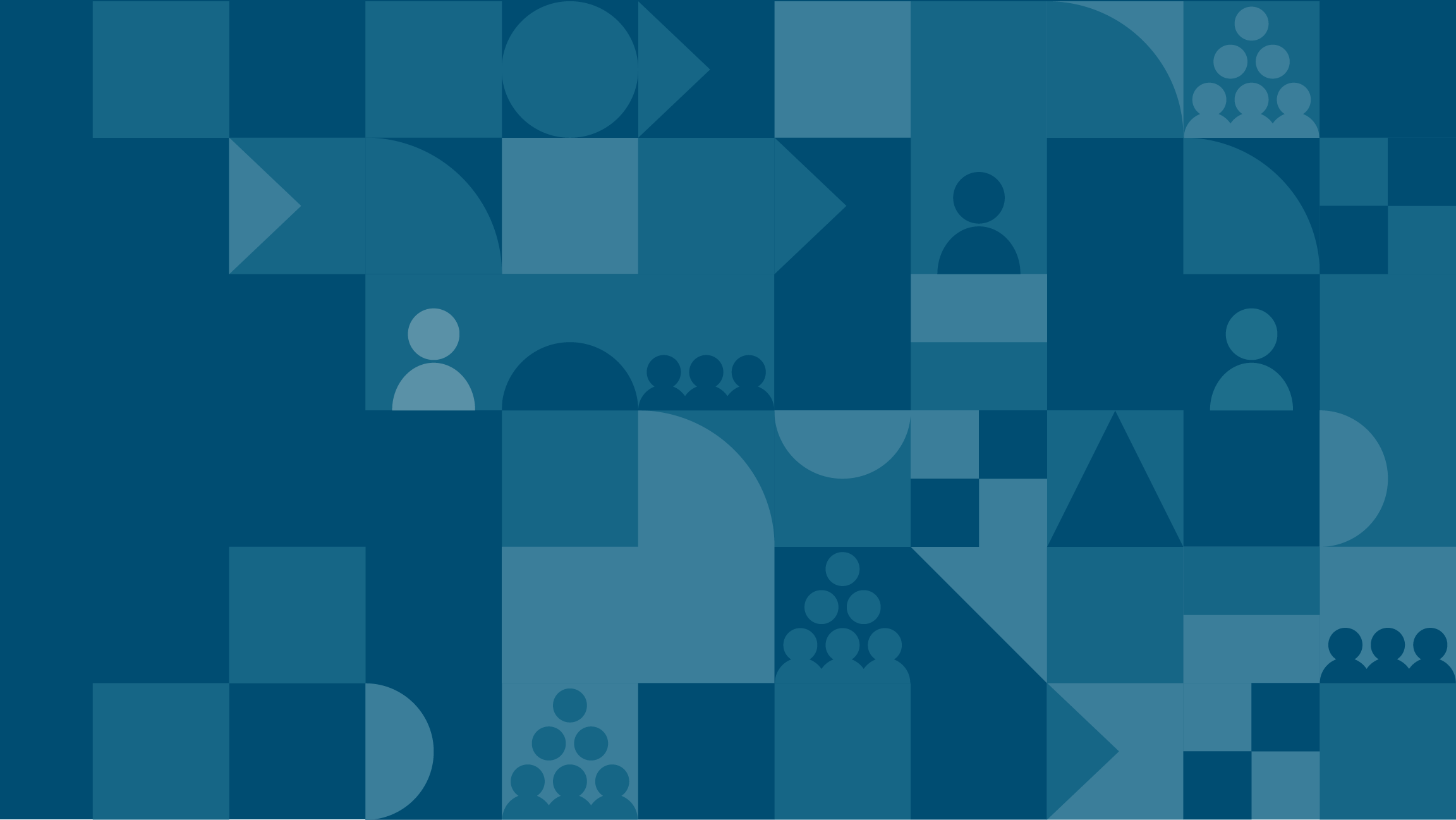 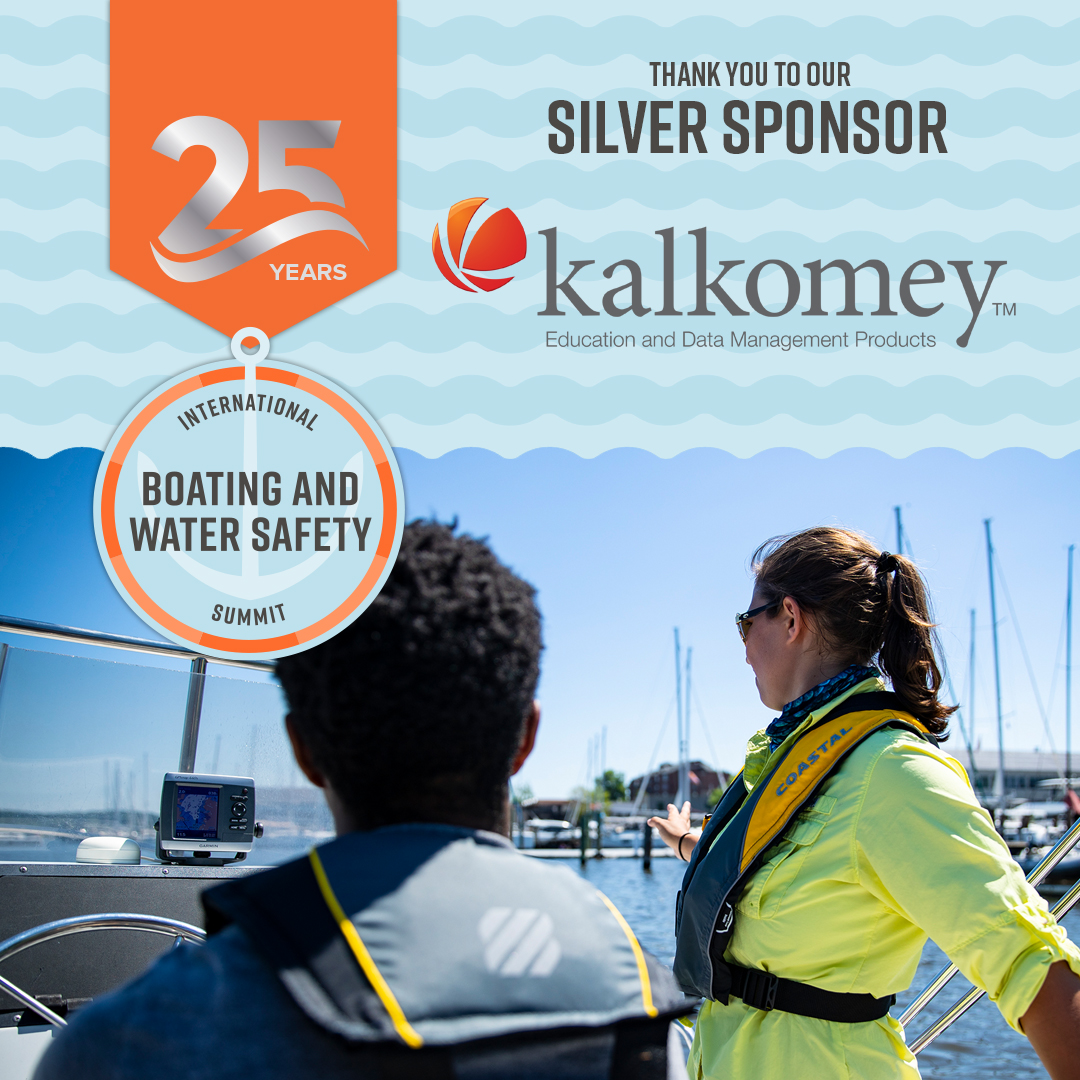 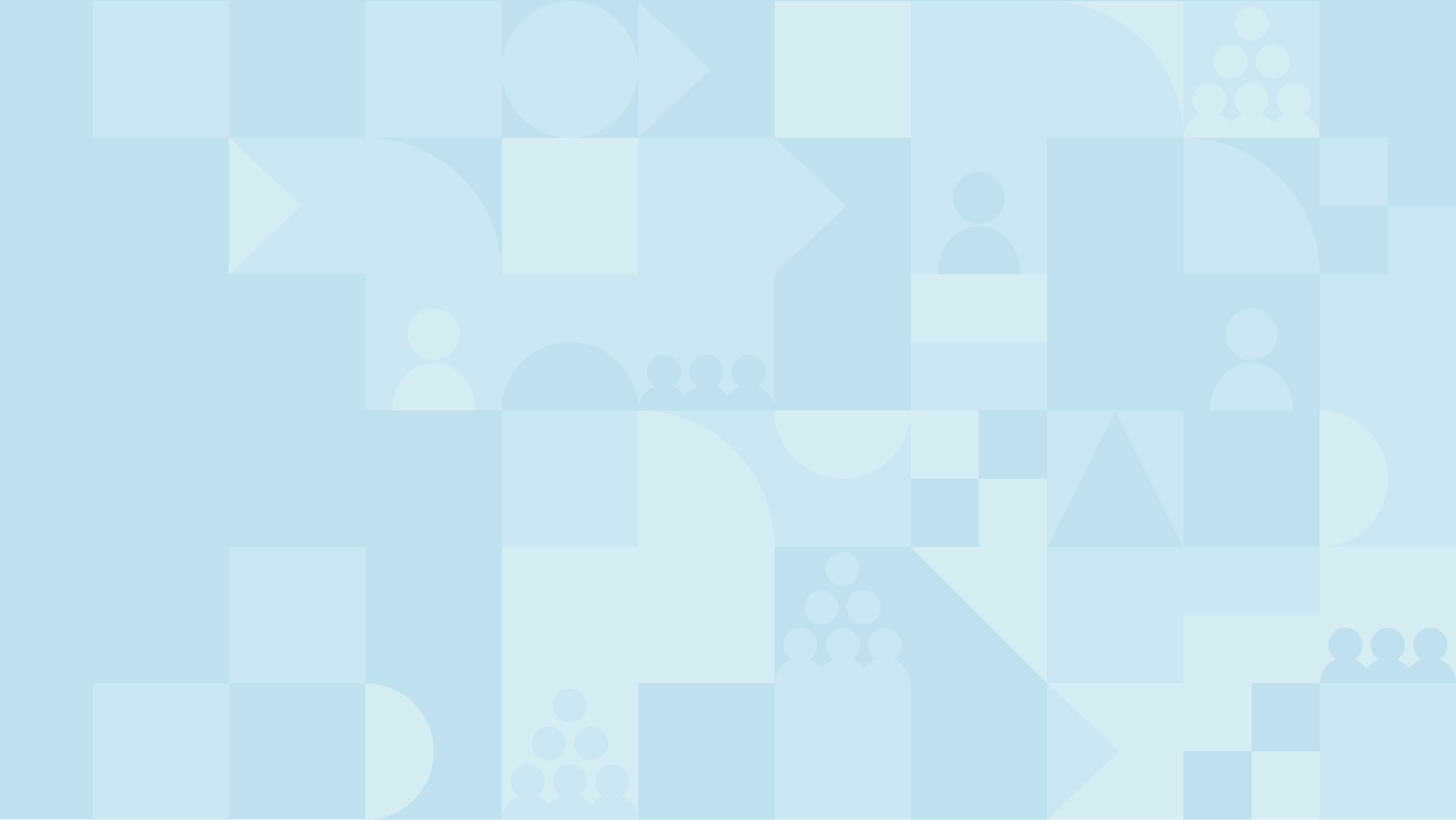 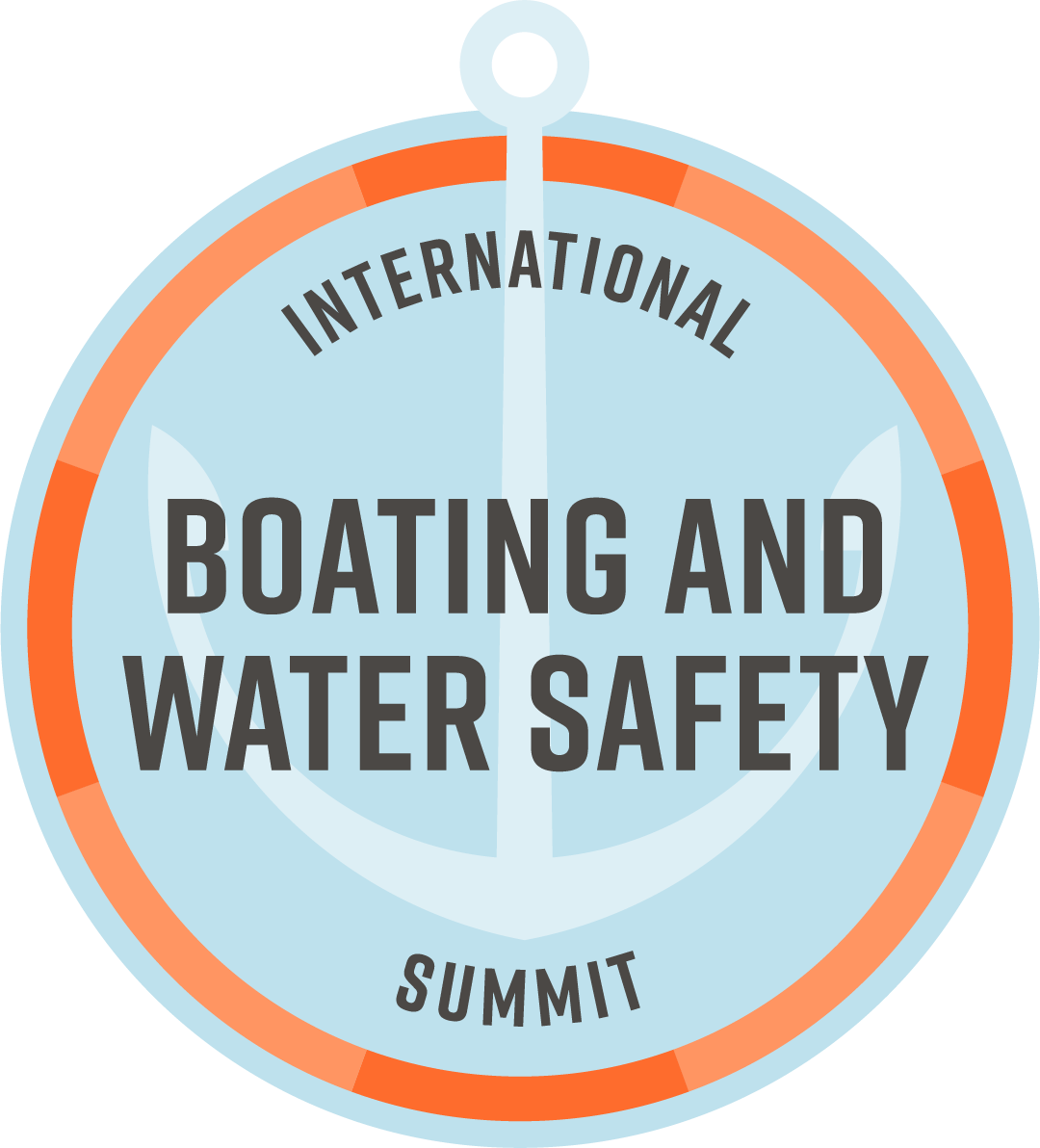 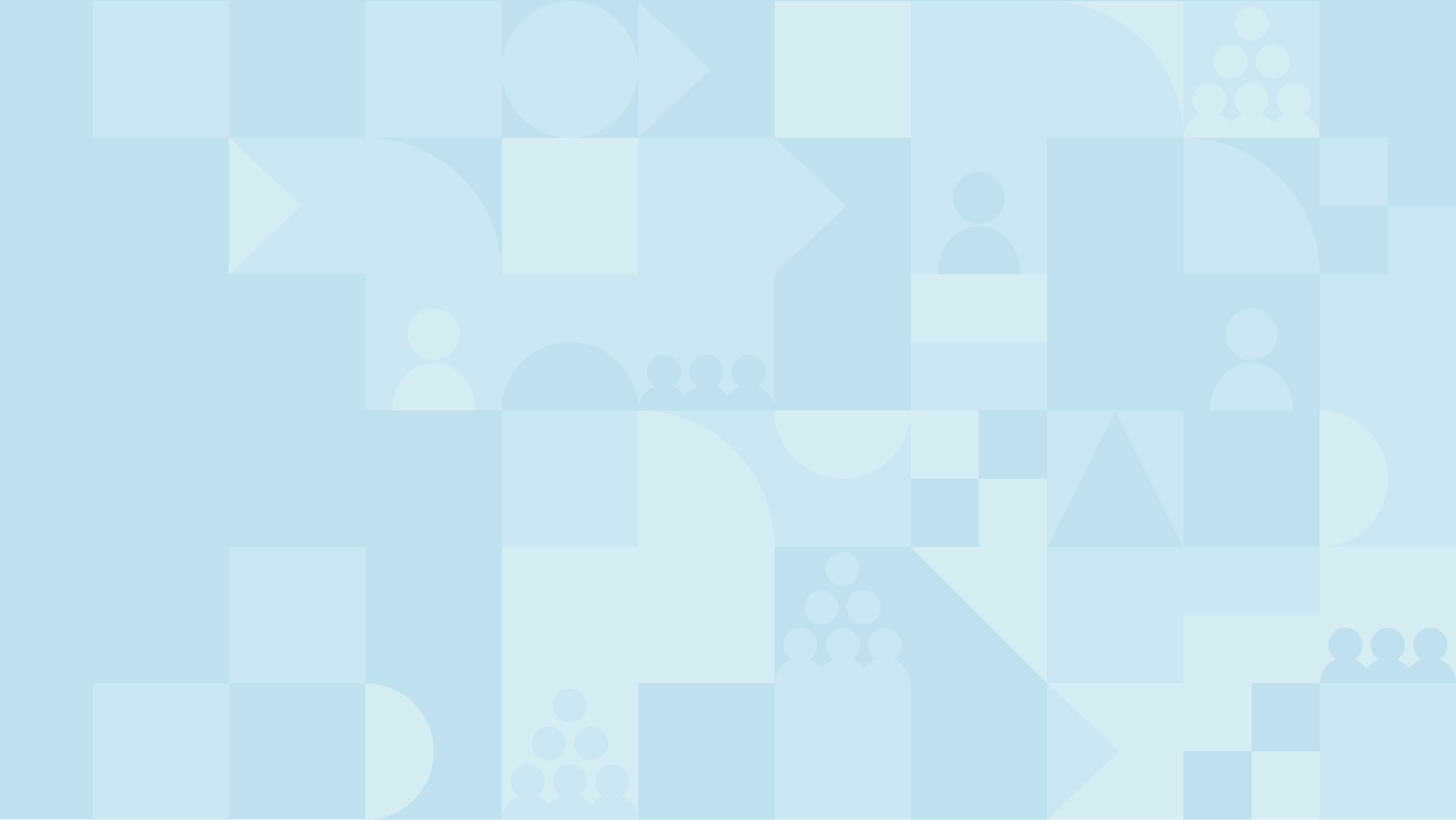 Overcoming the Strike: Diving and Boating Safety Working Together
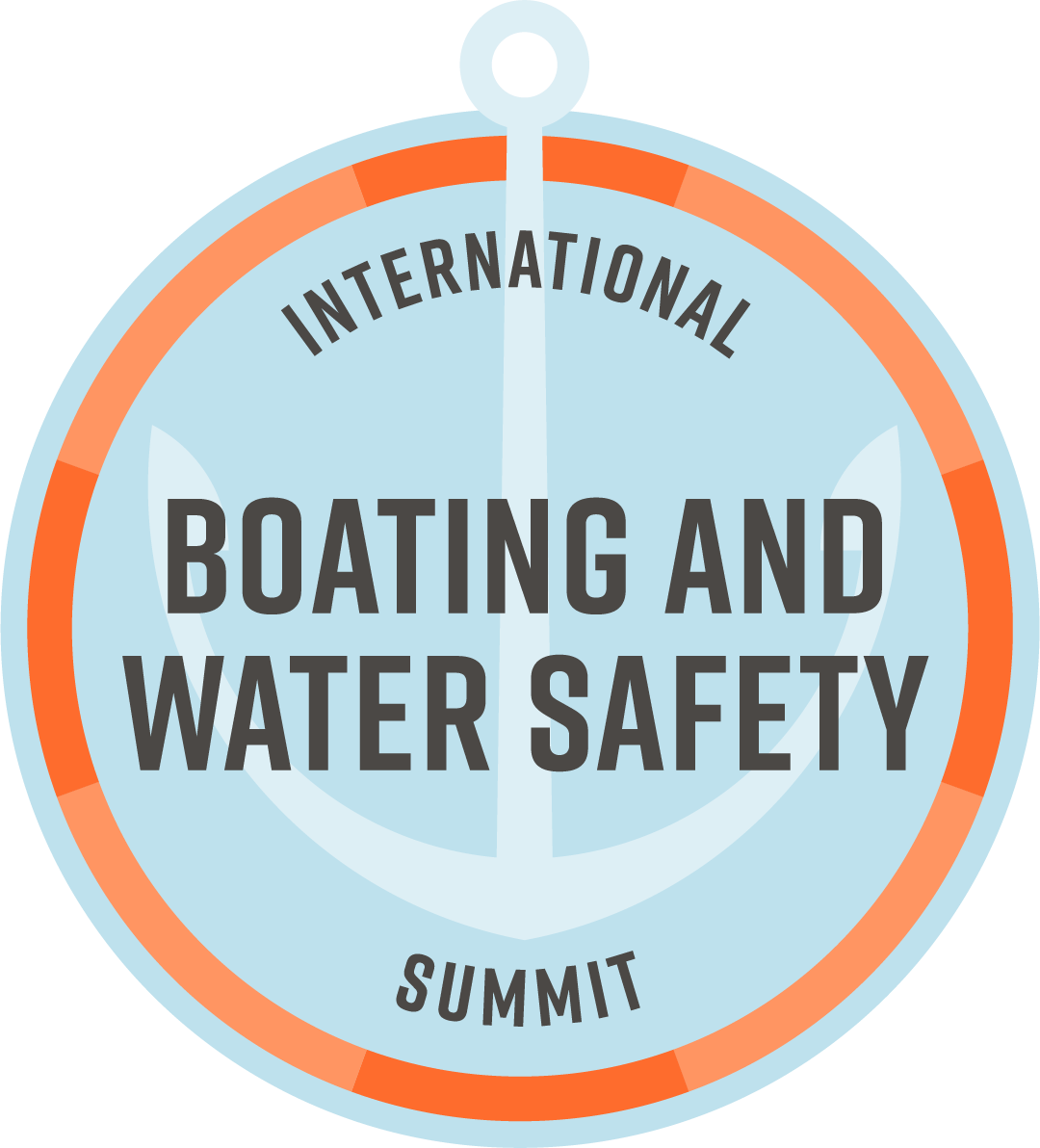 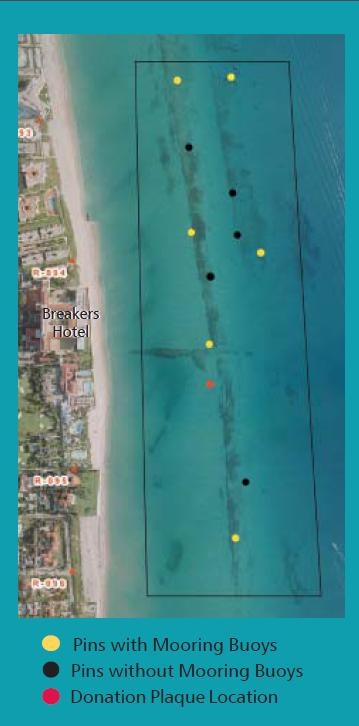 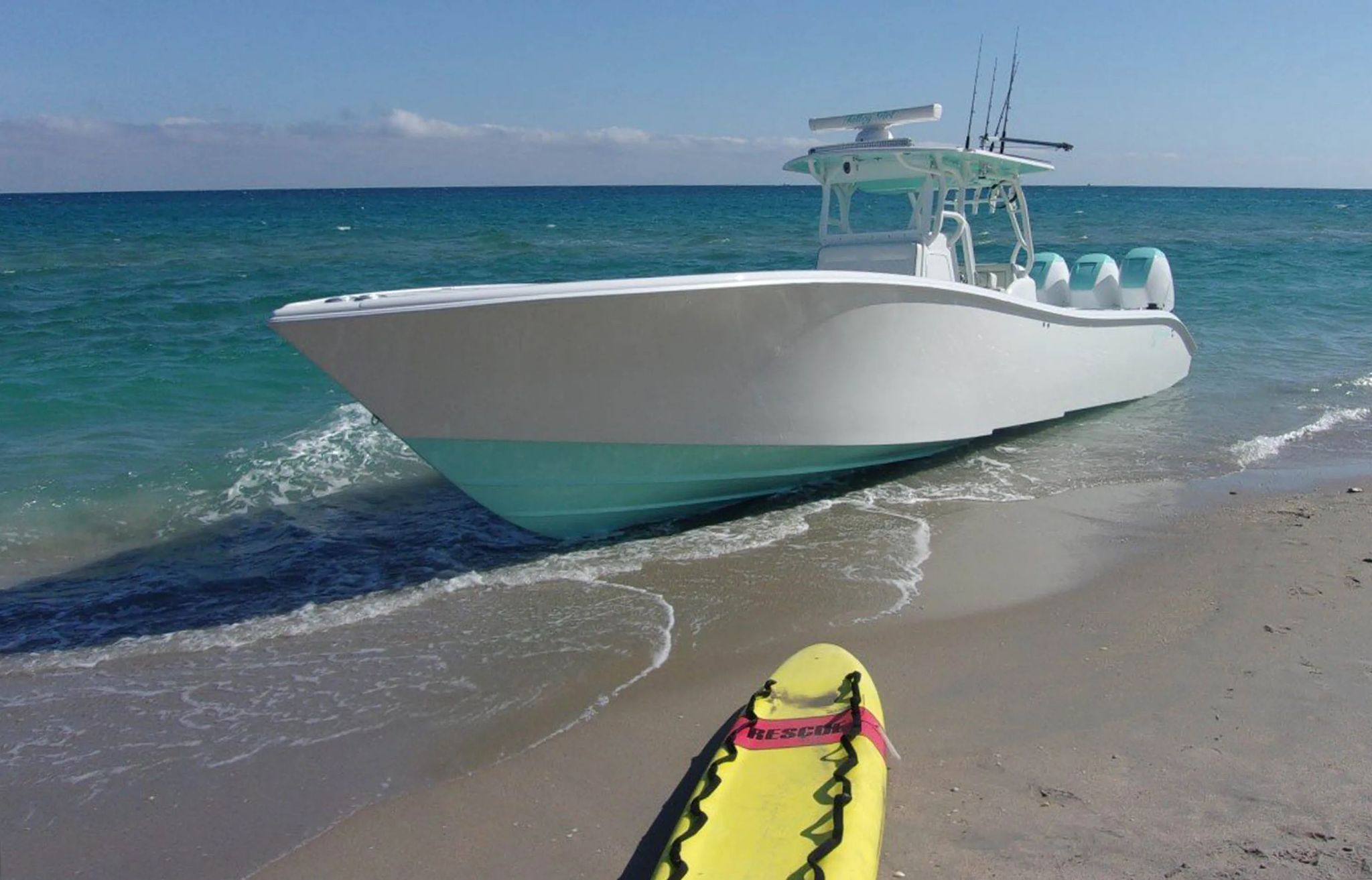 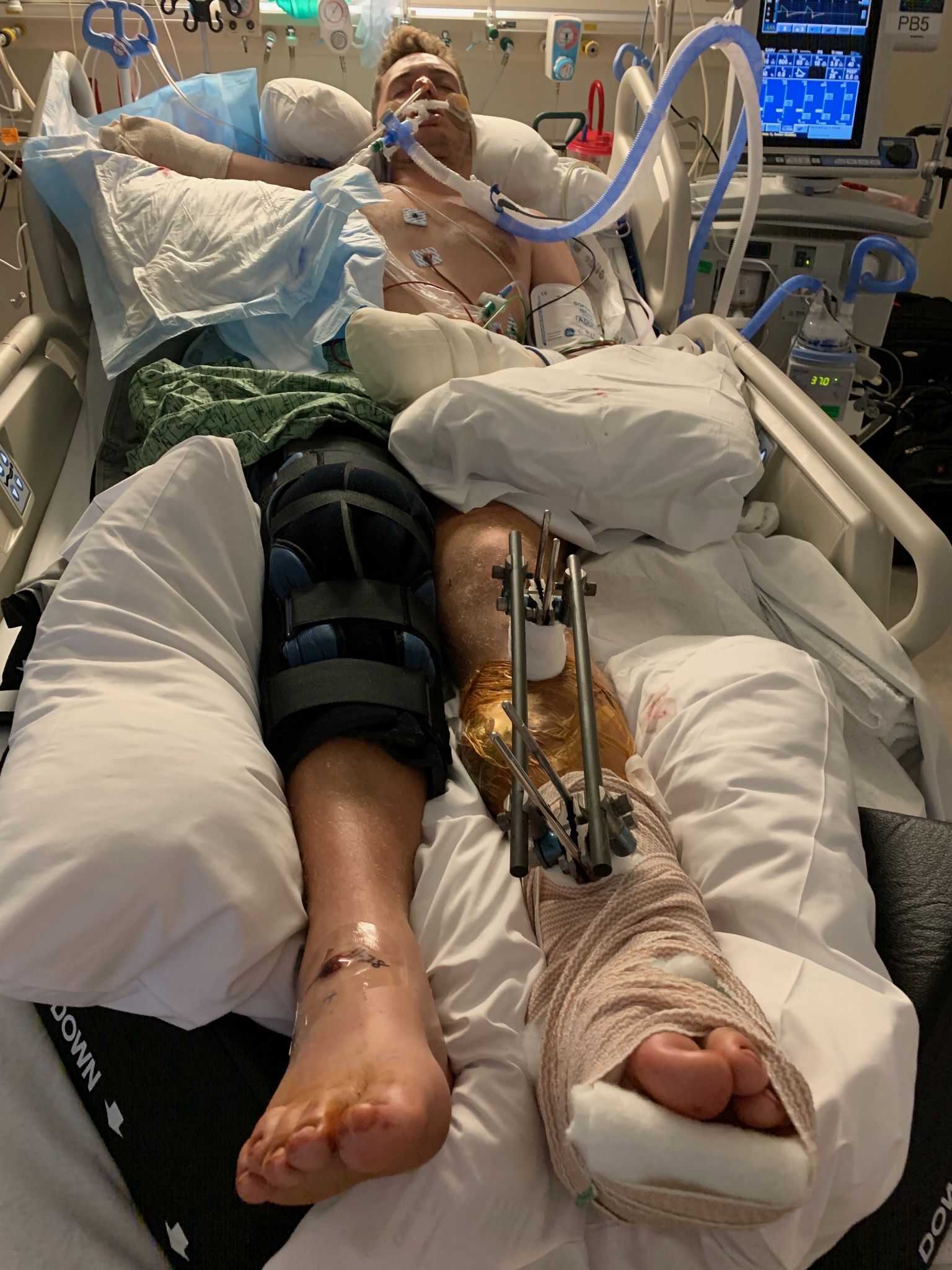 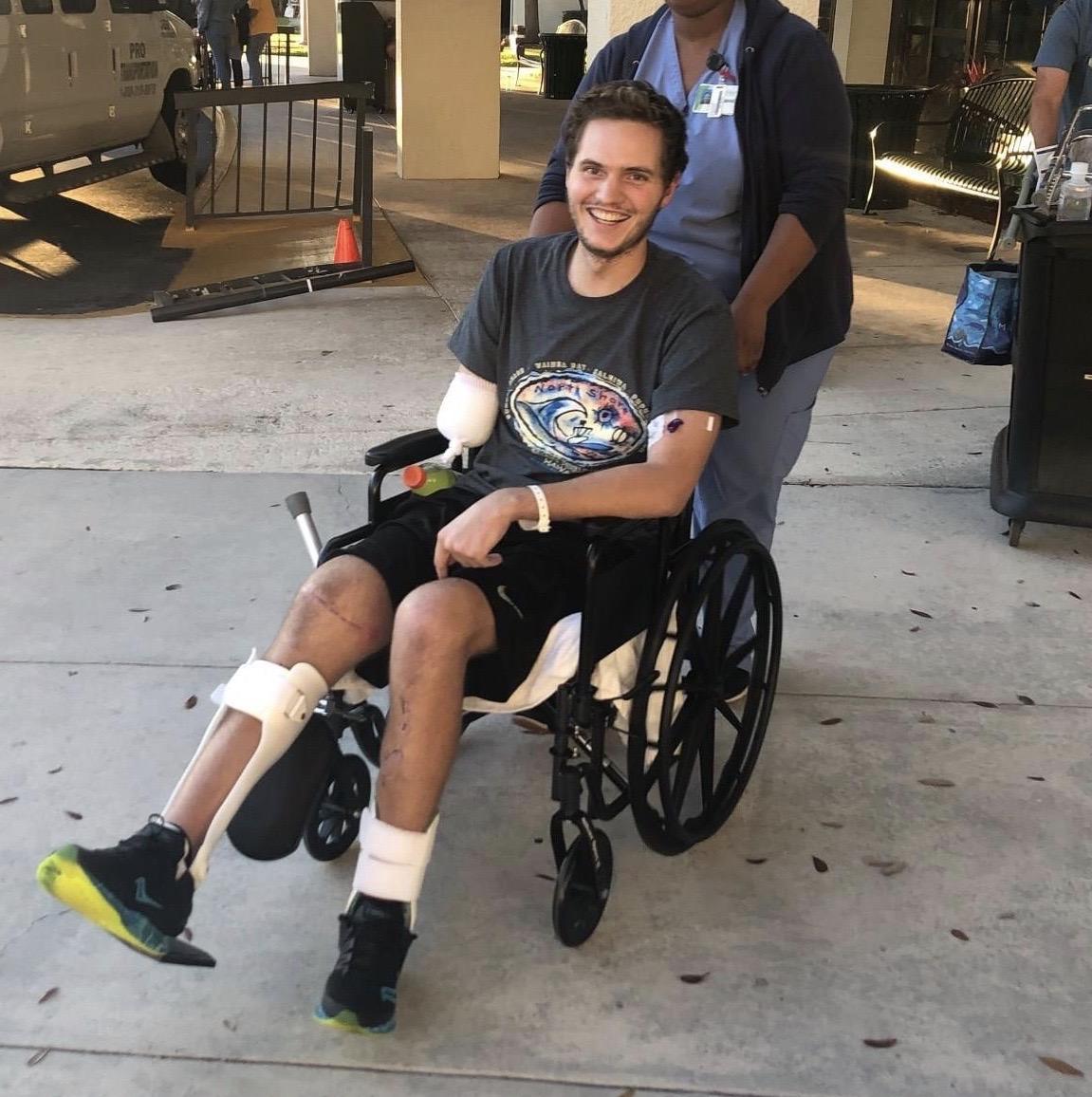 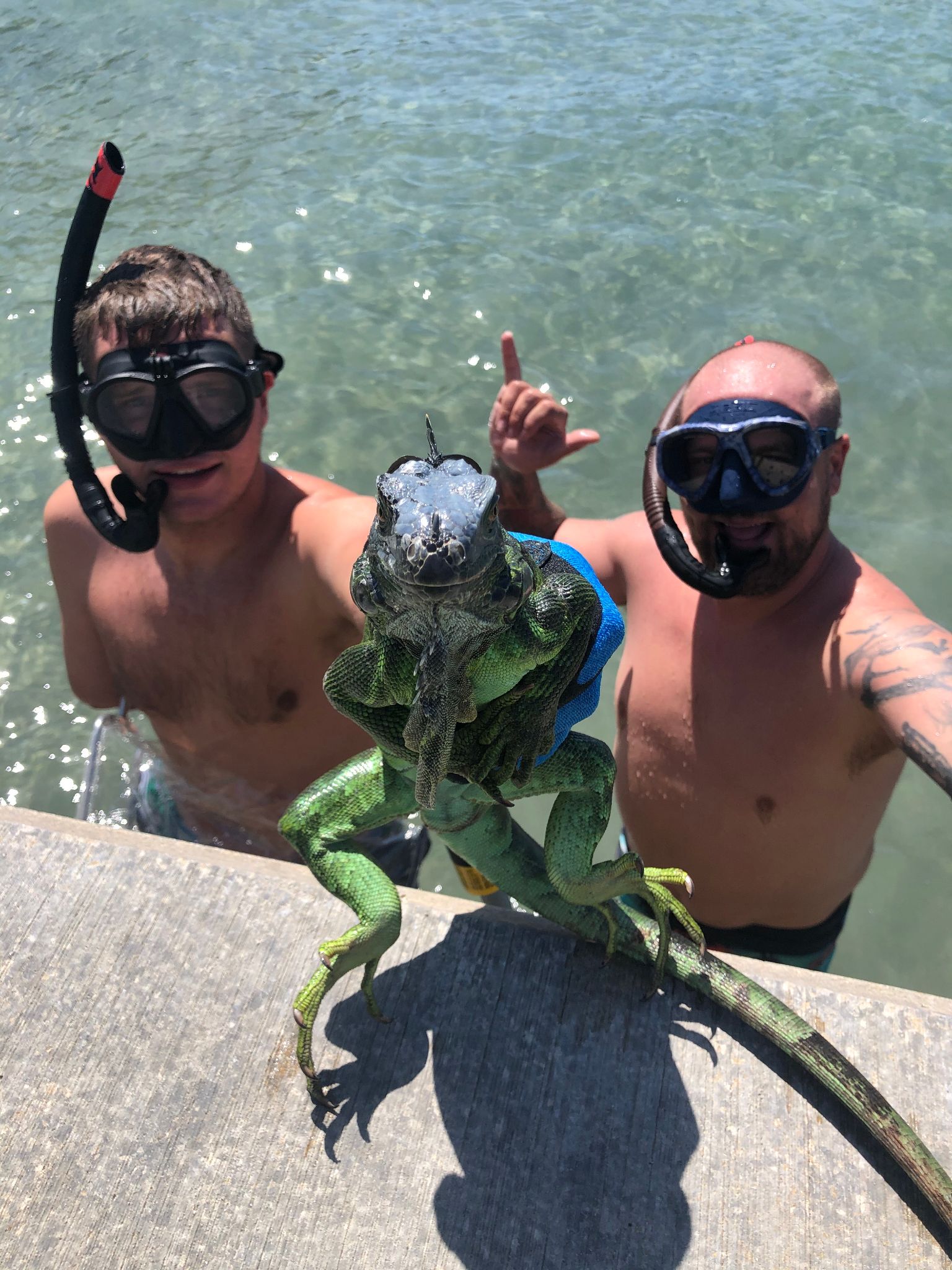 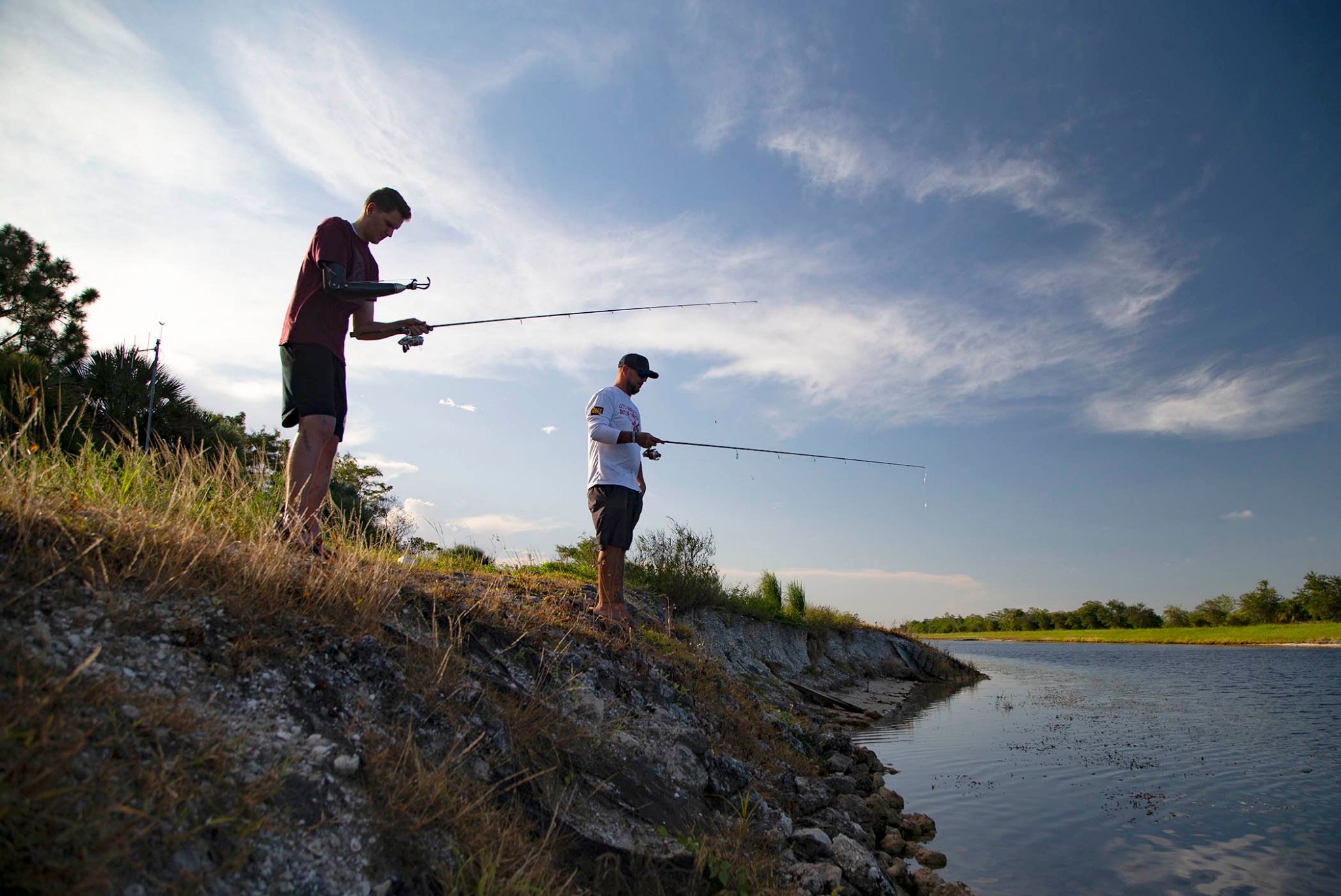 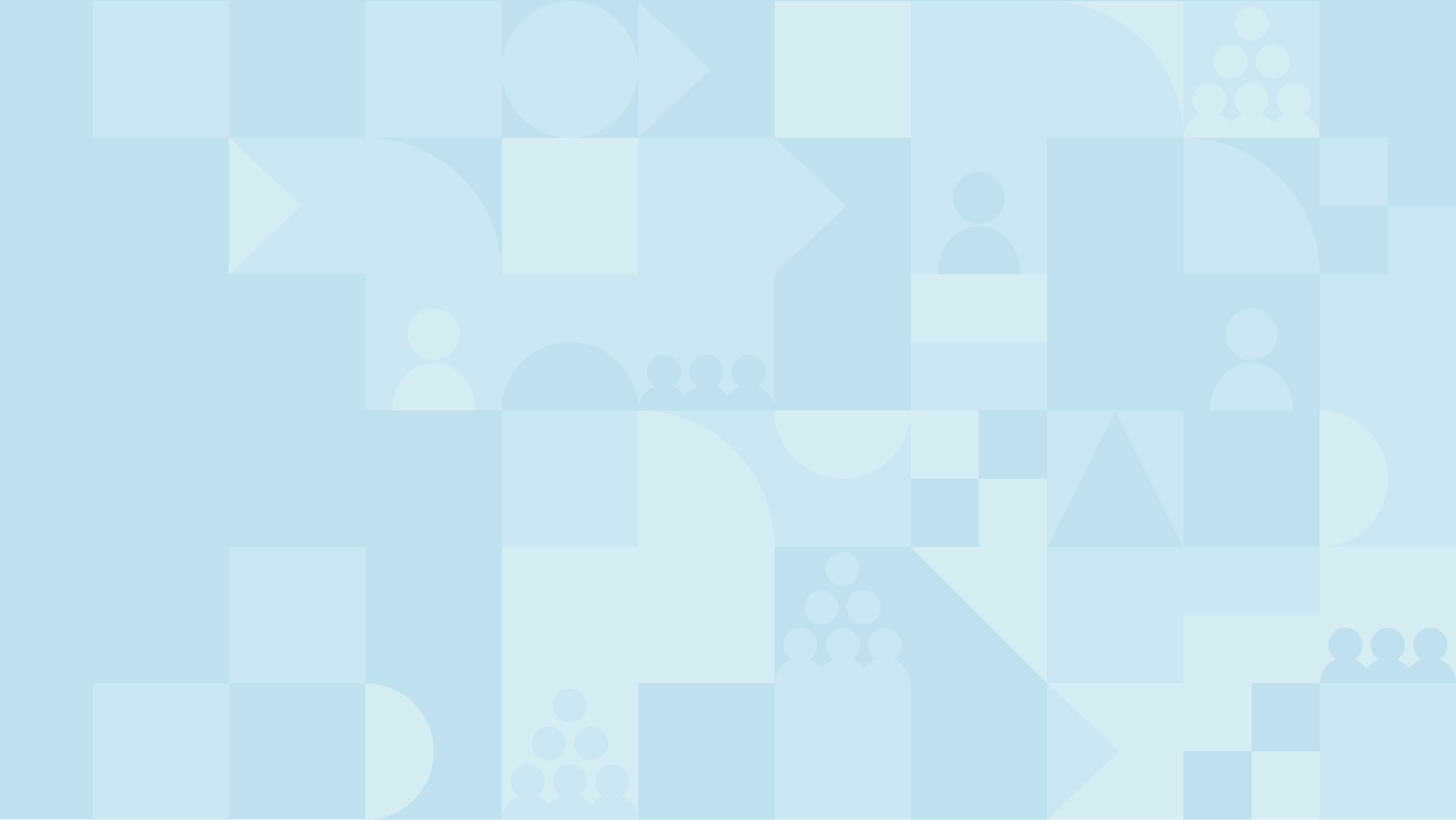 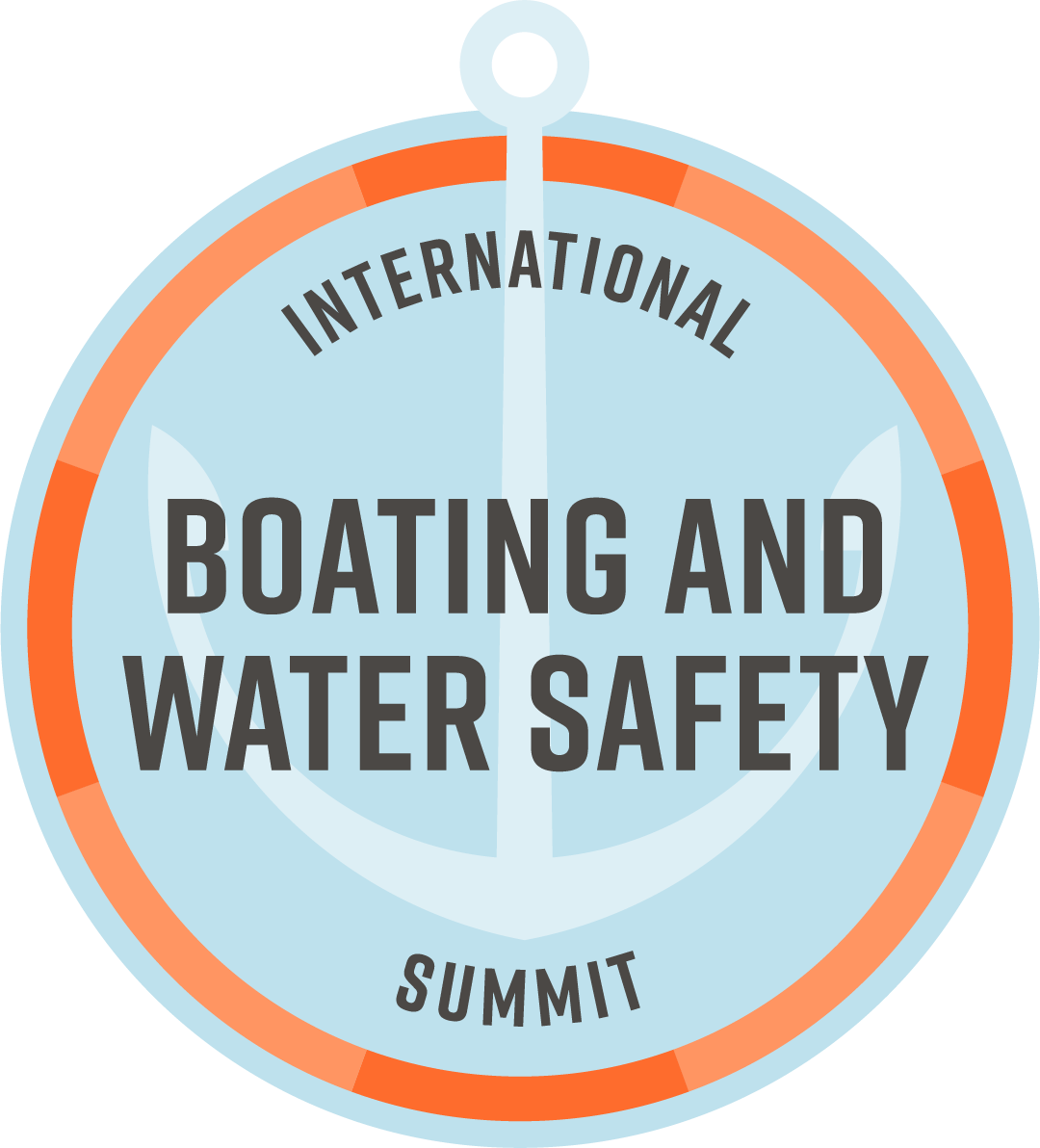